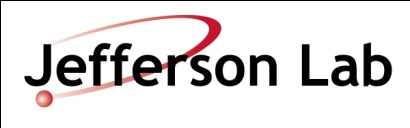 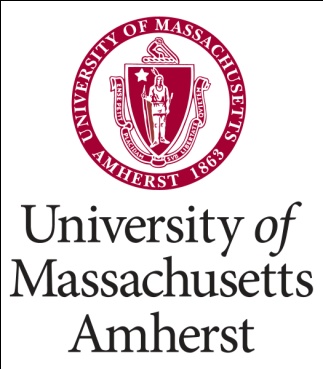 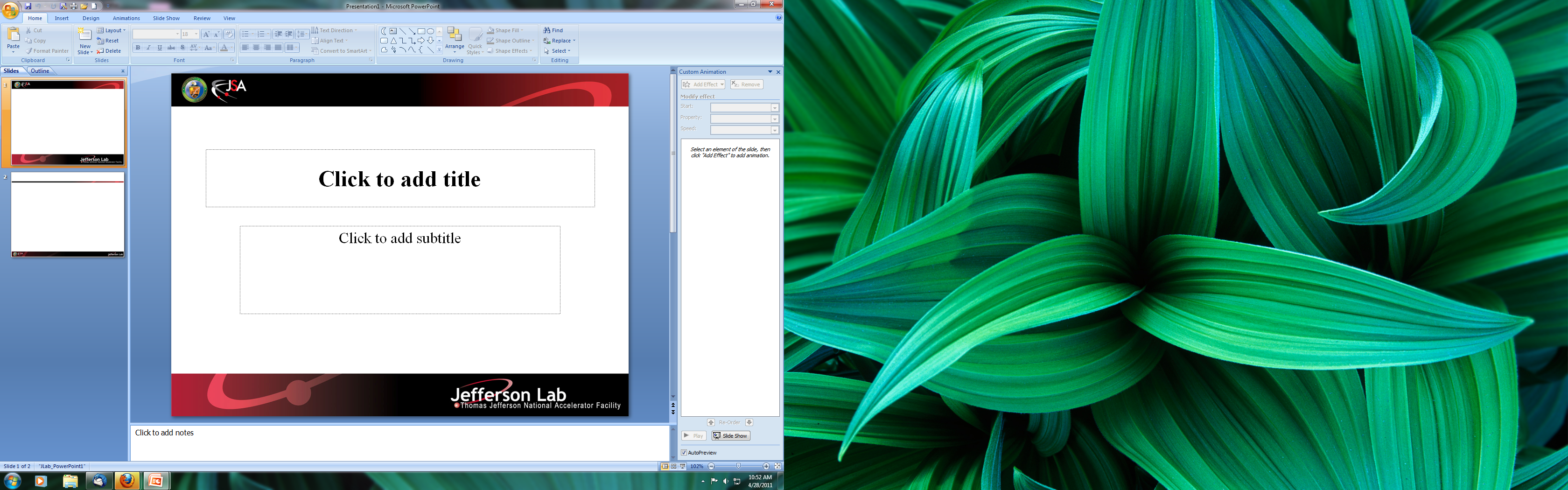 Juliette M. Mammei
The MOLLER Experiment
Measurement Of a Lepton Lepton Electroweak Reaction
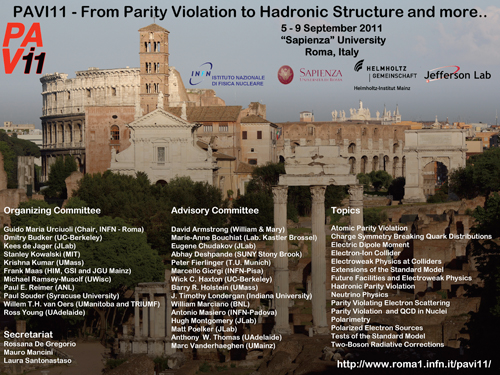 Outline
The Physics
Search for physics beyond the Standard Model
Interference of Z boson with single photon in Møller scattering
Measure the weak charge of the electron and sin2θW 
Sensitivity comparable to the two high energy collider measurements

The Experiment
High rate, small backgrounds – 150 GHz, 8% backgrounds 
Novel toroid design, with multiple current returns
Full azimuthal acceptance, scattering angles from 5.5-19 mrads, 2.5-8.5 GeV
150cm (5 kW) target, detectors 28m downstream

Status
DOE proposal prepared
Simulation and design efforts ongoing
Begin commissioning in 2016
9/9/2011
Parity Violation to Hadronic Structure and More... PAVI 11
2
The Physics
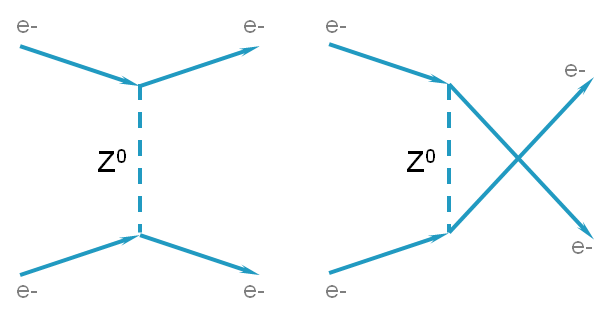 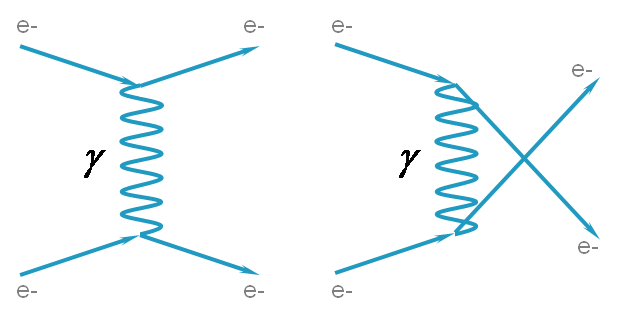 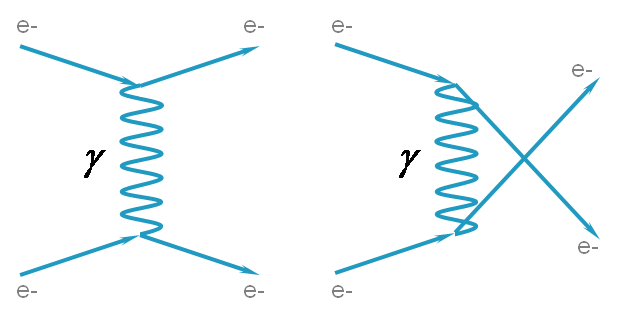 e-
e-
APV = 35.6 ± 0.73 ppb
e-
e-
9/9/2011
Parity Violation to Hadronic Structure and More... PAVI 11
3
Contact Interactions
Coupling constants
Mass scale
2.3% MOLLER uncertainty
e-
e-
LEP2 (gLR and sum) mass scale sensitivity ~5.2 and 4.4 TeV
e-
e-
Lepton compositeness – strong coupling – 47 TeV
9/9/2011
Parity Violation to Hadronic Structure and More... PAVI 11
4
Complementary to the LHC - Z΄
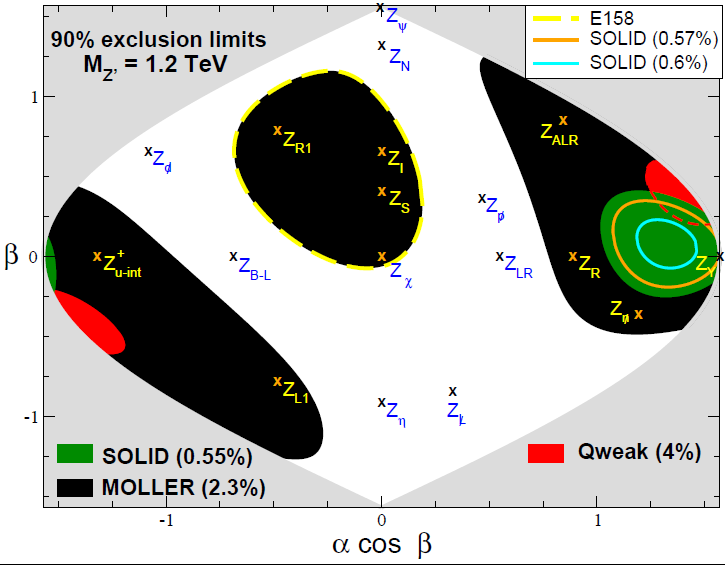 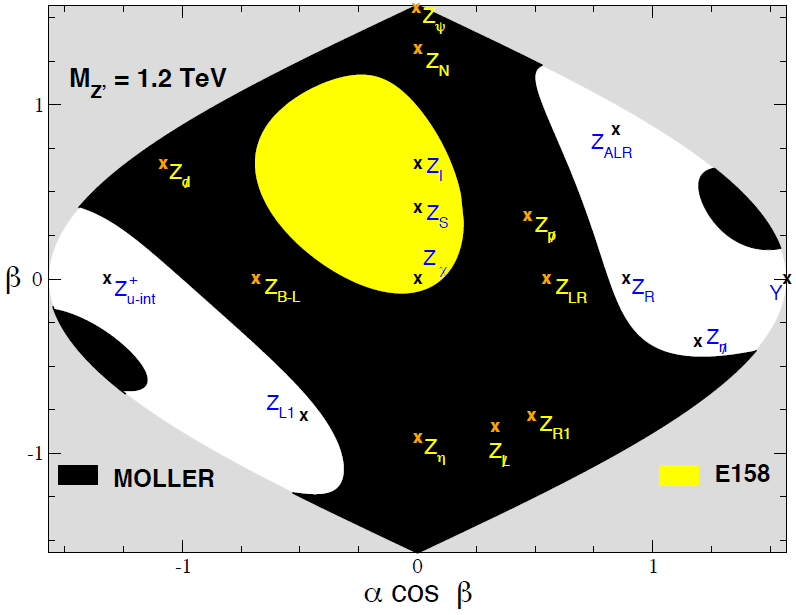 Assume LHC discovers a new spin 1 gauge boson with M =1.2 TeV
Half-way between SM and E158 central value
If the SM value is measured
MOLLER can distinguish between models
Erler and Rojas
9/9/2011
Parity Violation to Hadronic Structure and More... PAVI 11
5
Other Models
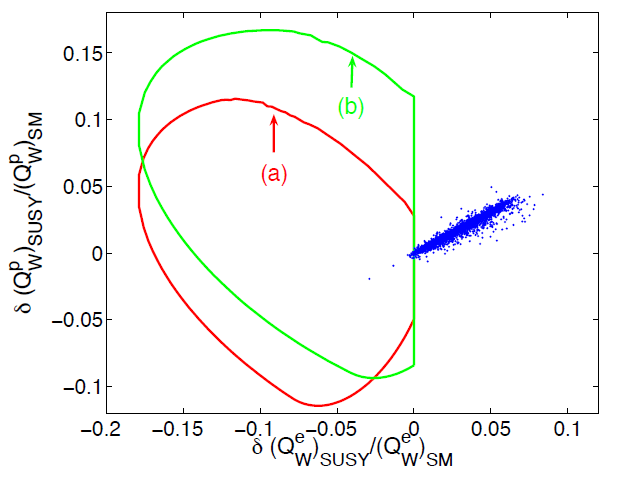 2.3% MOLLER
SUSY and RPV SUSY
If RPC, possible dark matter candidate
4% Qweak
Ramsey-Musolf, Su
Doubly-charged scalars
(reach of 5.3 TeV compared 
  to 3 TeV at LEP2)
9/9/2011
Parity Violation to Hadronic Structure and More... PAVI 11
6
Higgs Mass
MOLLER would dominate this ellipse
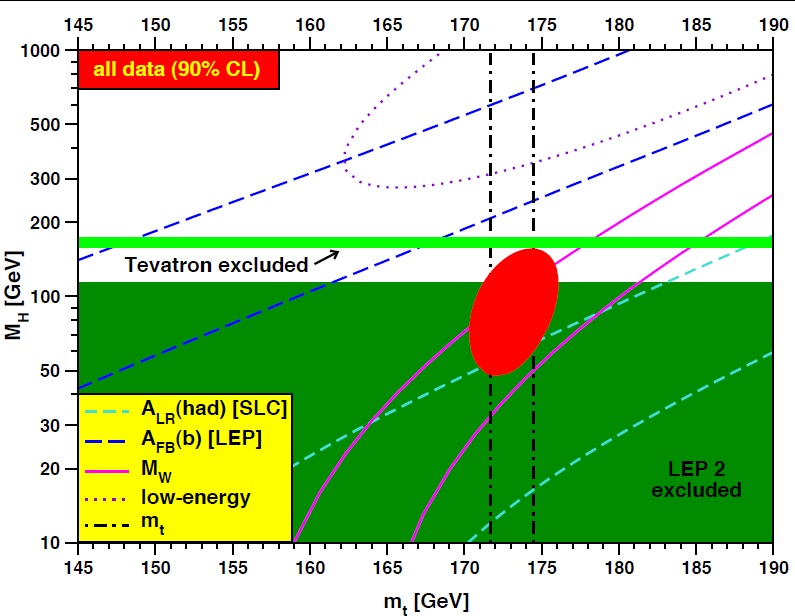 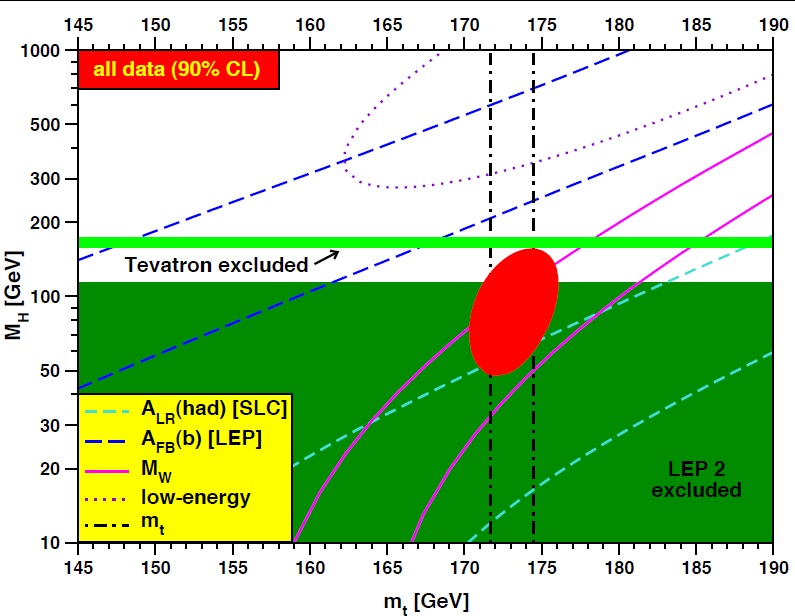 All precision EW data
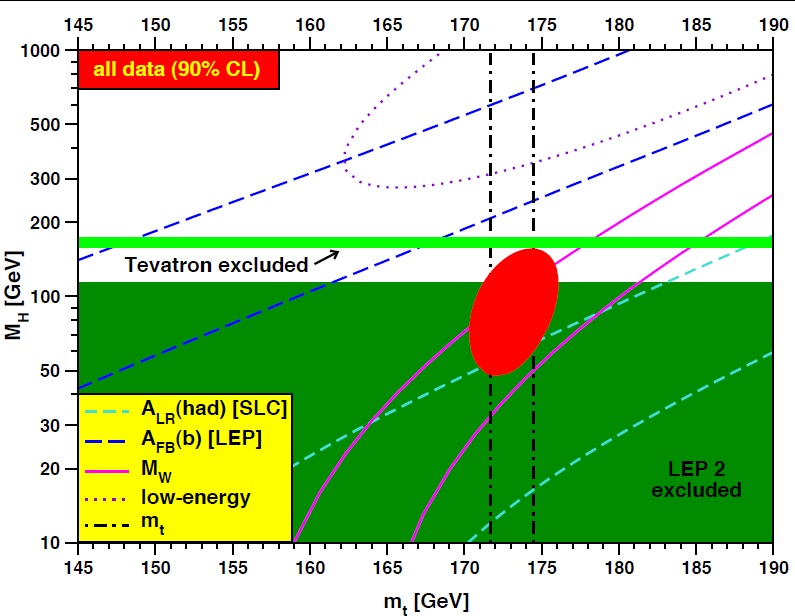 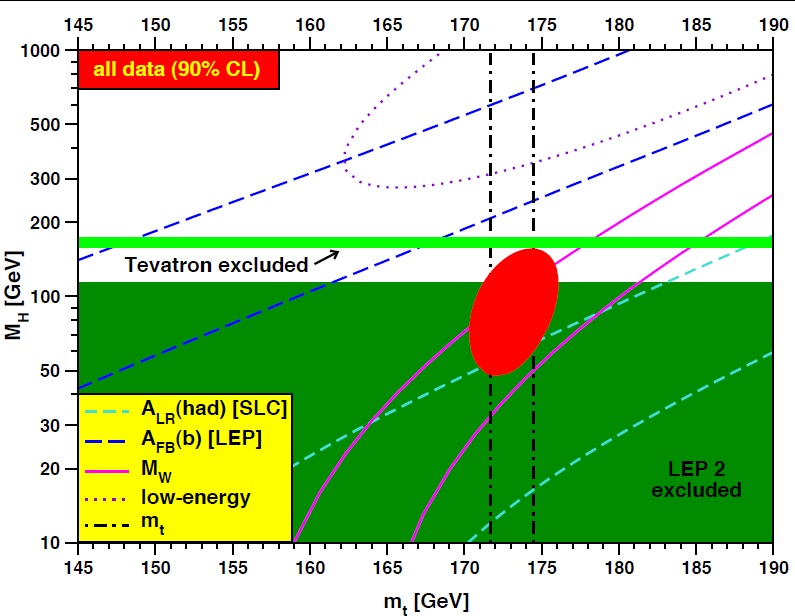 Direct Searches (Excluded)
Tevatron
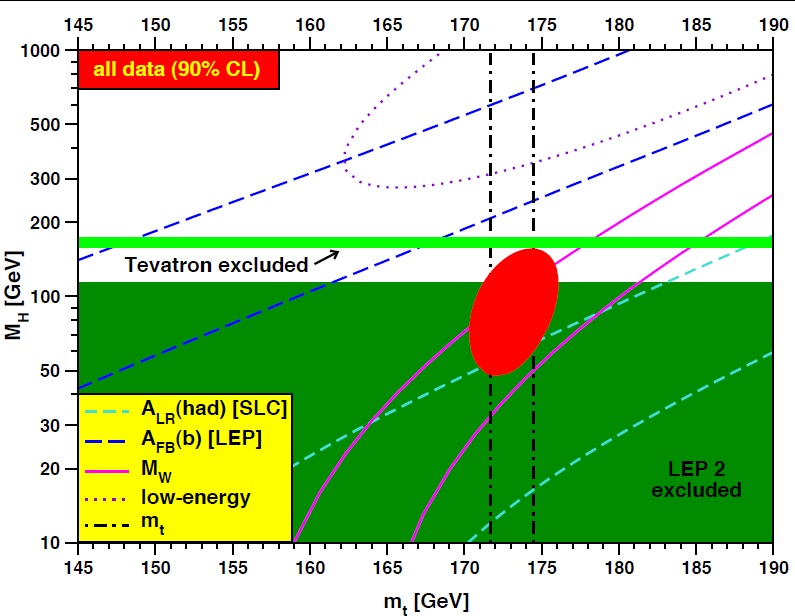 LEP2
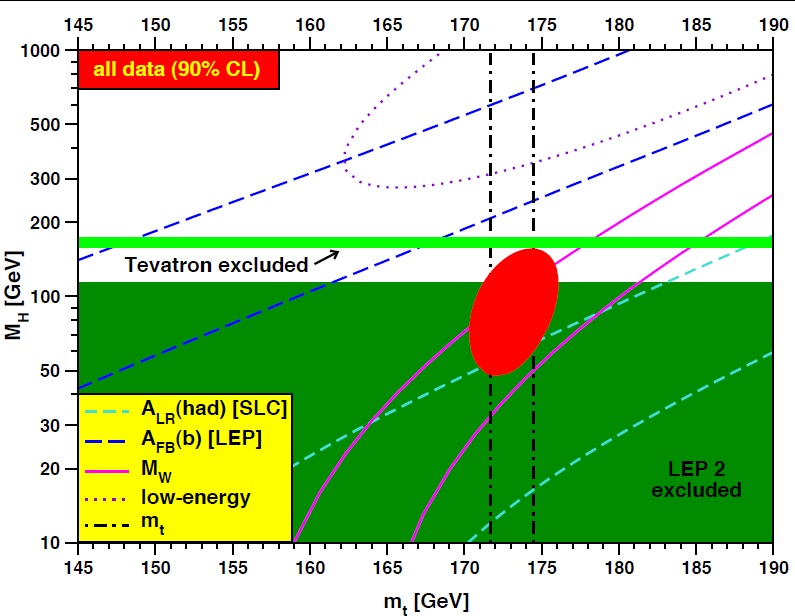 Erler
9/9/2011
Parity Violation to Hadronic Structure and More... PAVI 11
7
Measurement of sin2θW
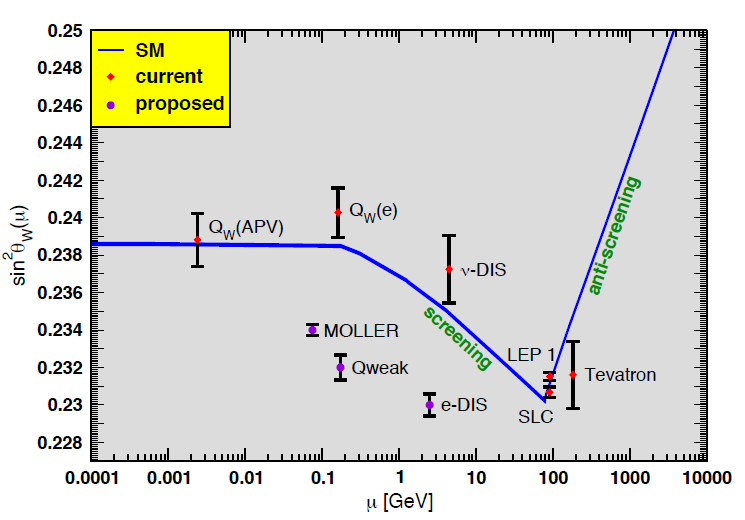 MOLLER
Z-pole
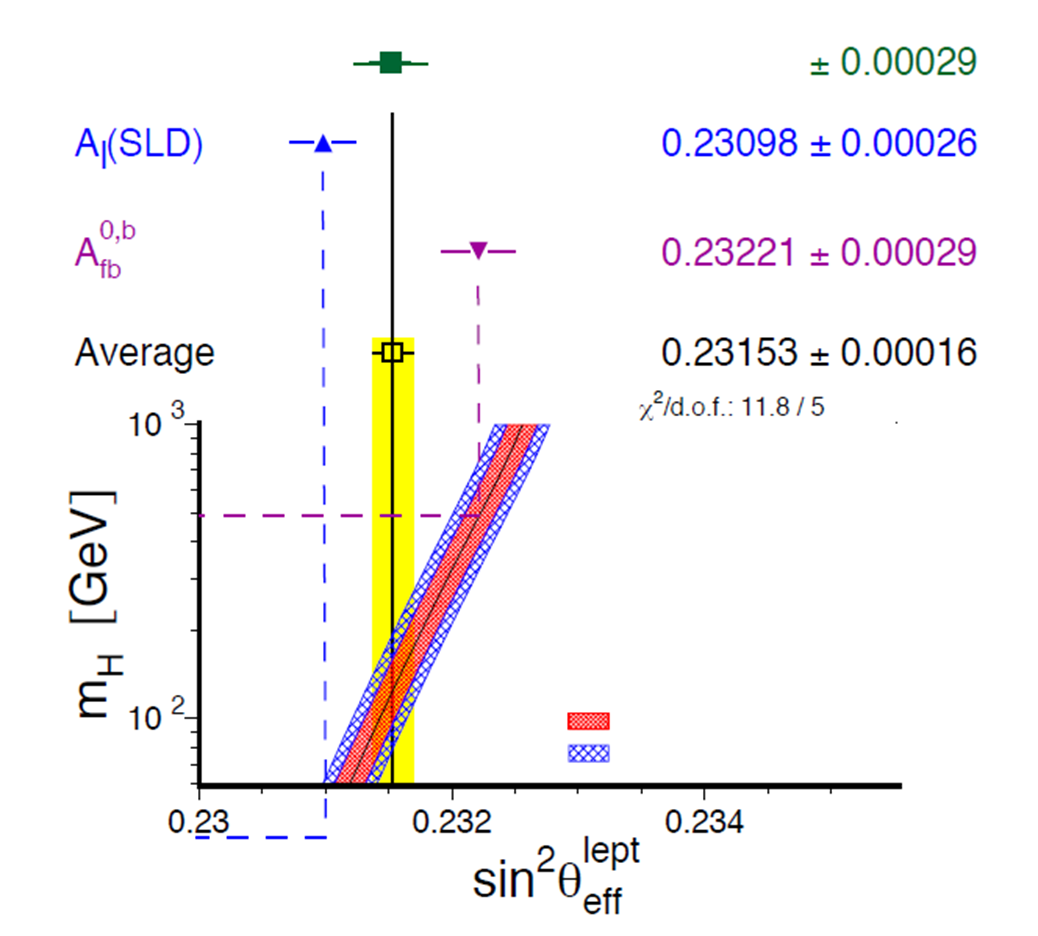 MOLLER
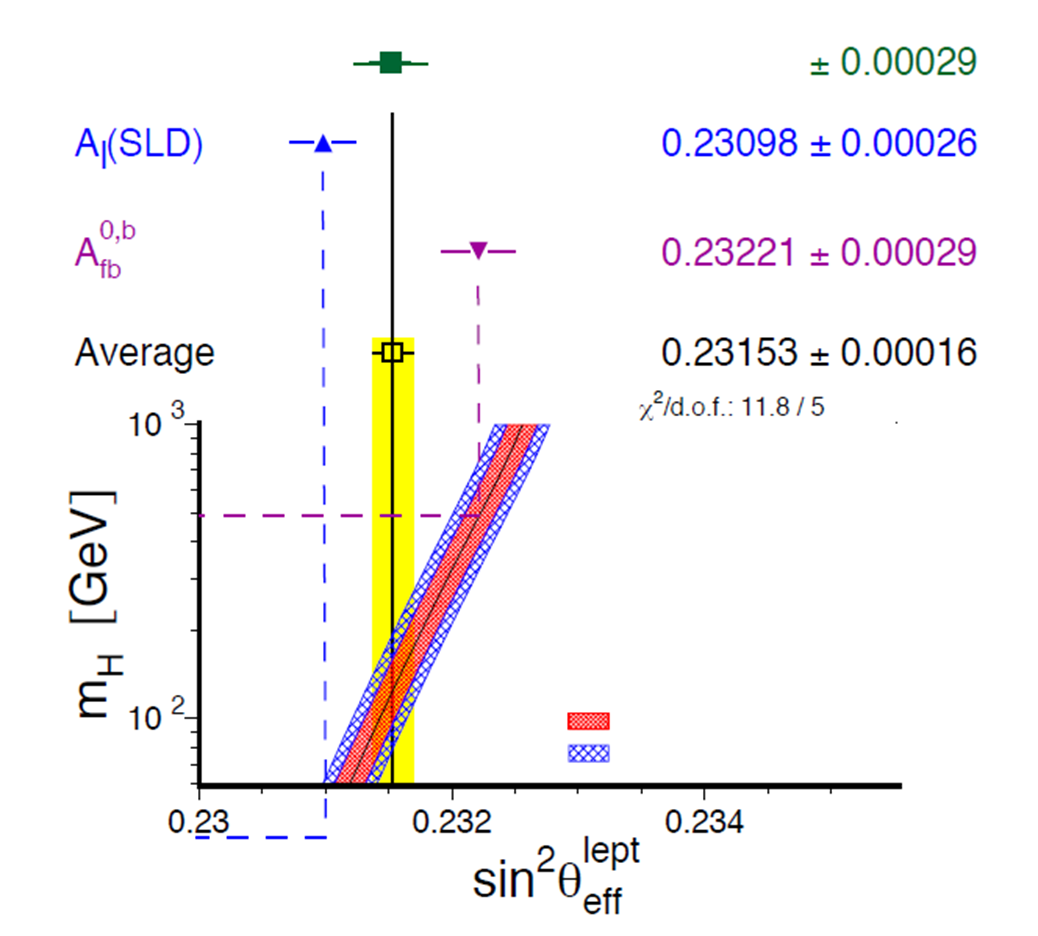 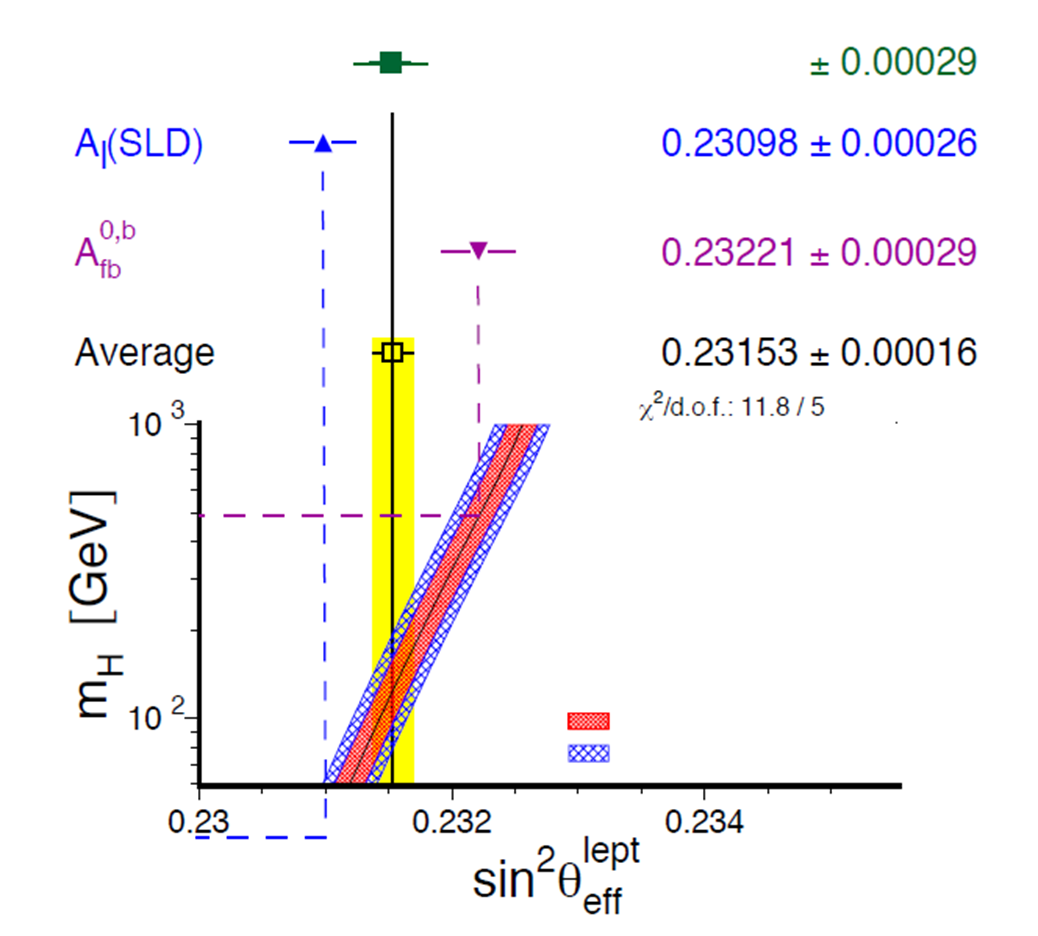 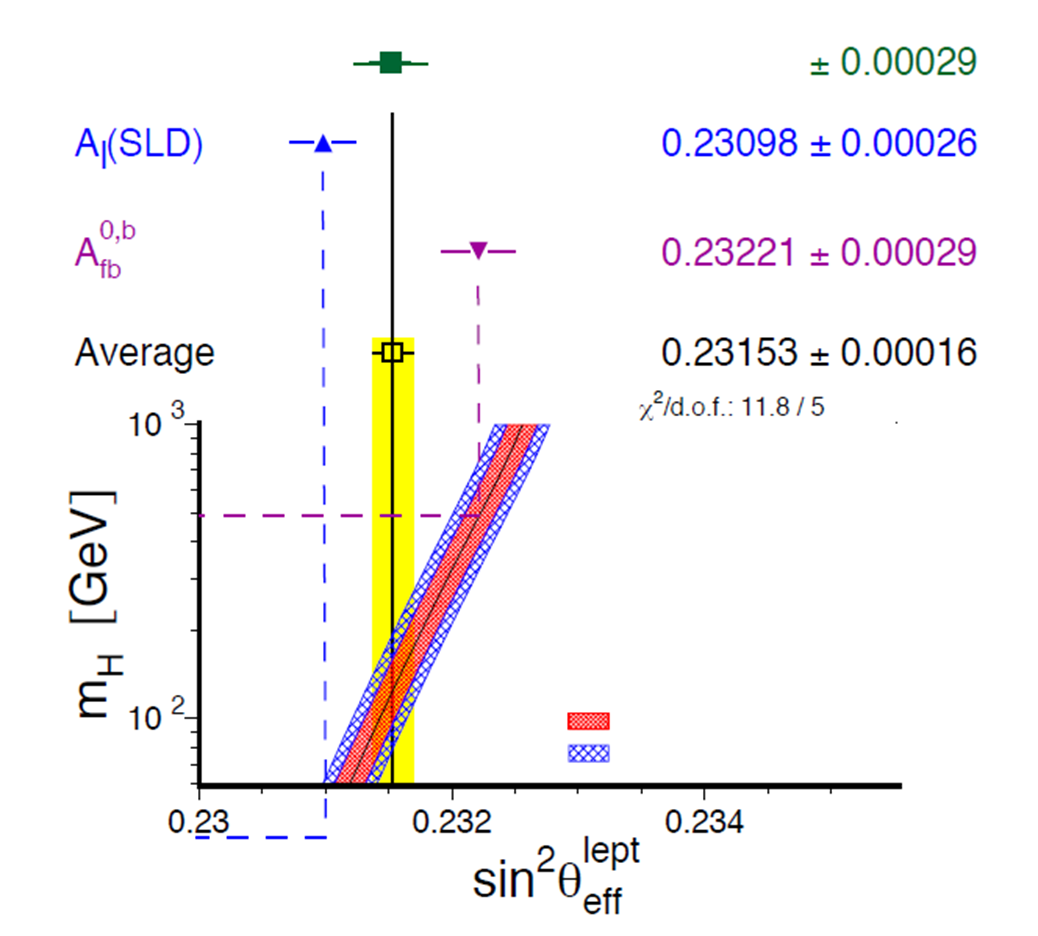 Erler, Kurylov, Ramsey-Musolf
Erler
9/9/2011
Parity Violation to Hadronic Structure and More... PAVI 11
8
The Experiment
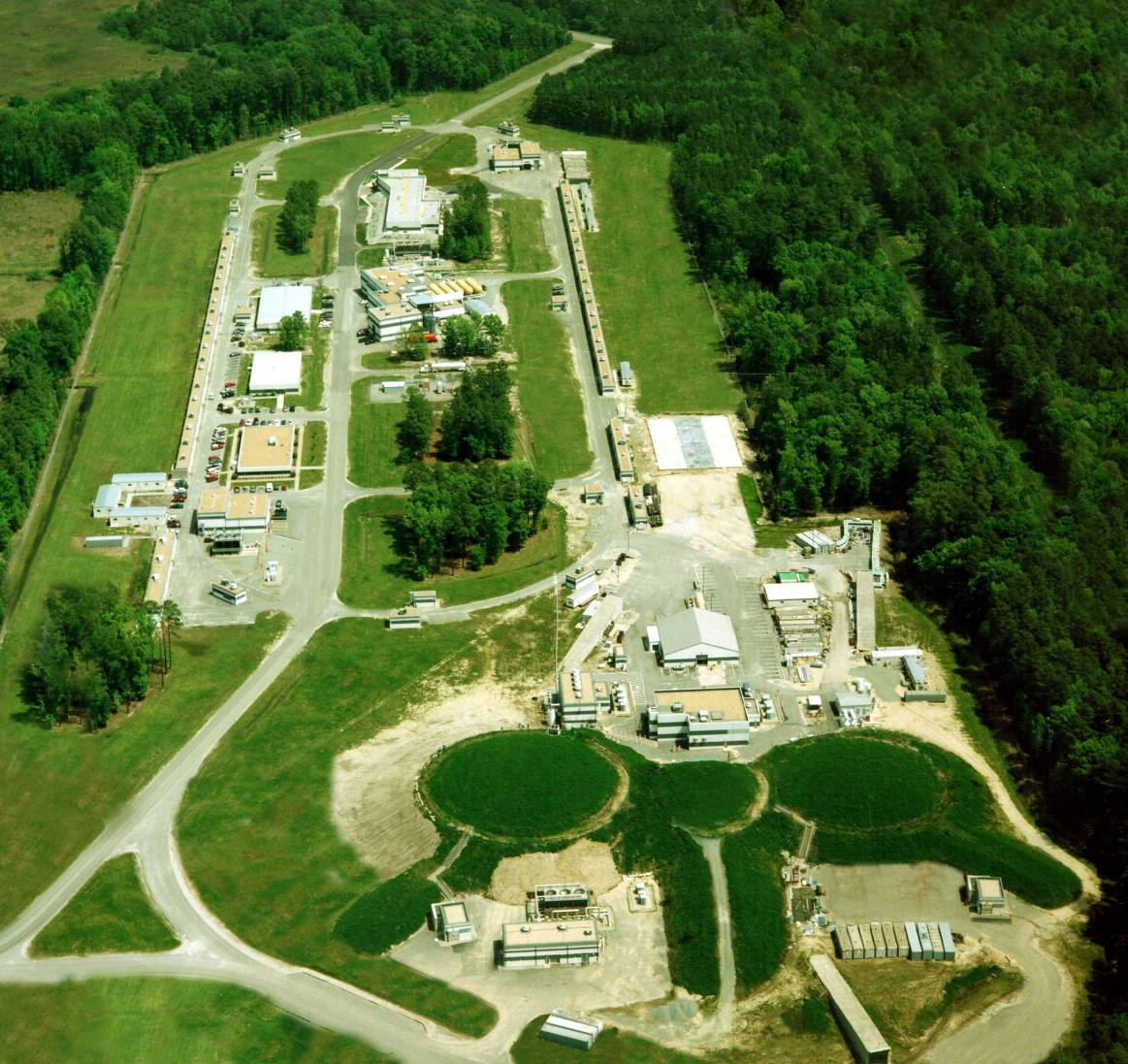 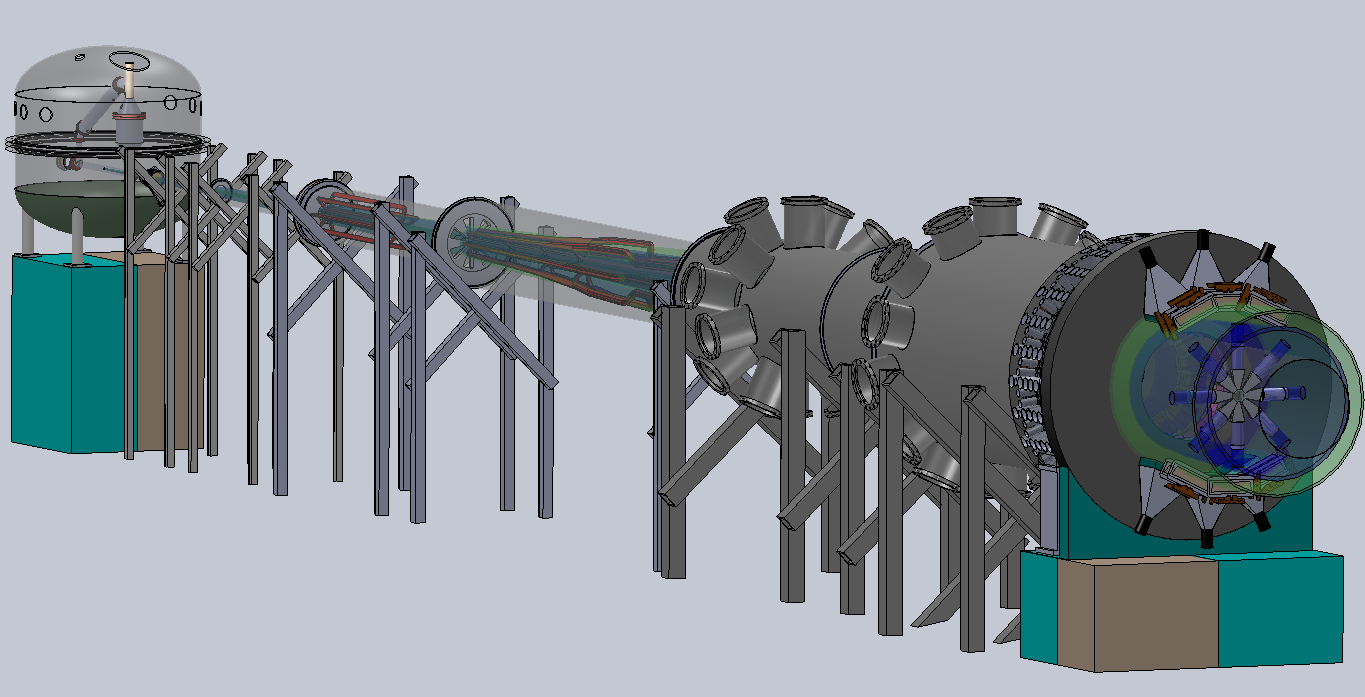 SOLIDWORKS STUDENT EDITION
Picture thanks to Patrick Rogan, UMass undergrad
Parity quality beam >85% using strained GaAs photocathodes
After upgrade to 12 GeV beam energy, addition of a new Hall D
MOLLER will run in Hall A with an 11 GeV, 75 μA beam
	150 cm high power (5kW) liquid hydrogen target
	detectors located 28 m downstream (~150 GHz rate, <10% bkgd)
	two-toroid spectrometer (focus Møller electrons from 5.5-19 mrads, 2.5 to 8.5 GeV)
9/9/2011
Parity Violation to Hadronic Structure and More... PAVI 11
9
The Experiment
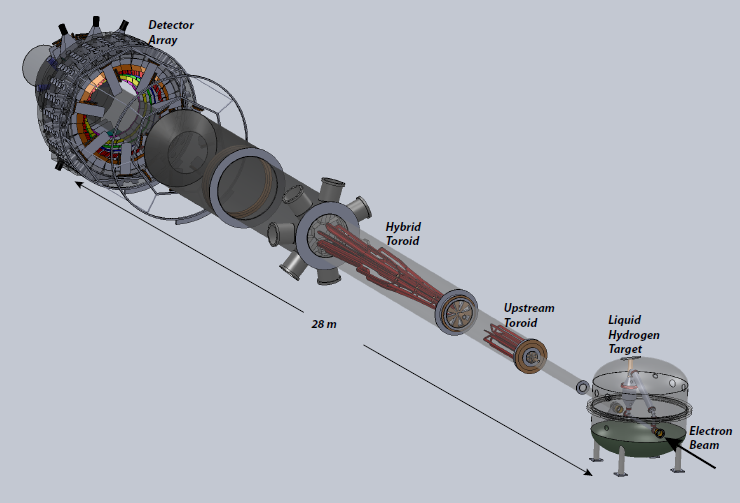 Detector Array
Roman Pots 
(for tracking detectors)
Hybrid Torus
Upstream Torus
Scattering Chamber
Target
Collimators
28 m
Incoming Beam
9/9/2011
Parity Violation to Hadronic Structure and More... PAVI 11
10
The Experiment
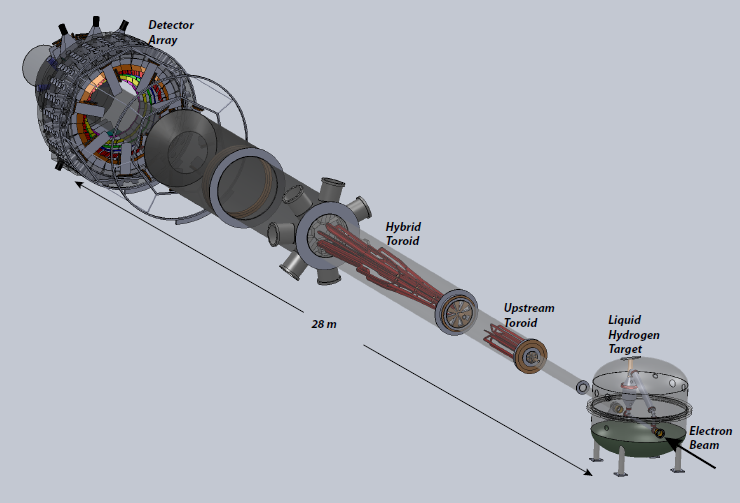 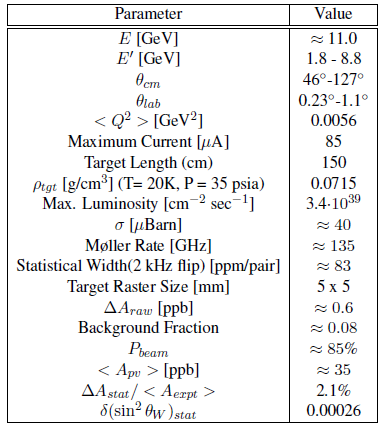 EM cross-section minimum, asymmetry maximum for 
θCM = 90° 

Large range of angles centered around θCM = 90°
9/9/2011
Parity Violation to Hadronic Structure and More... PAVI 11
11
100% Azimuthal Acceptance
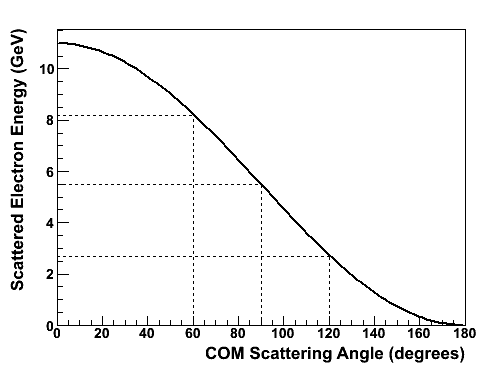 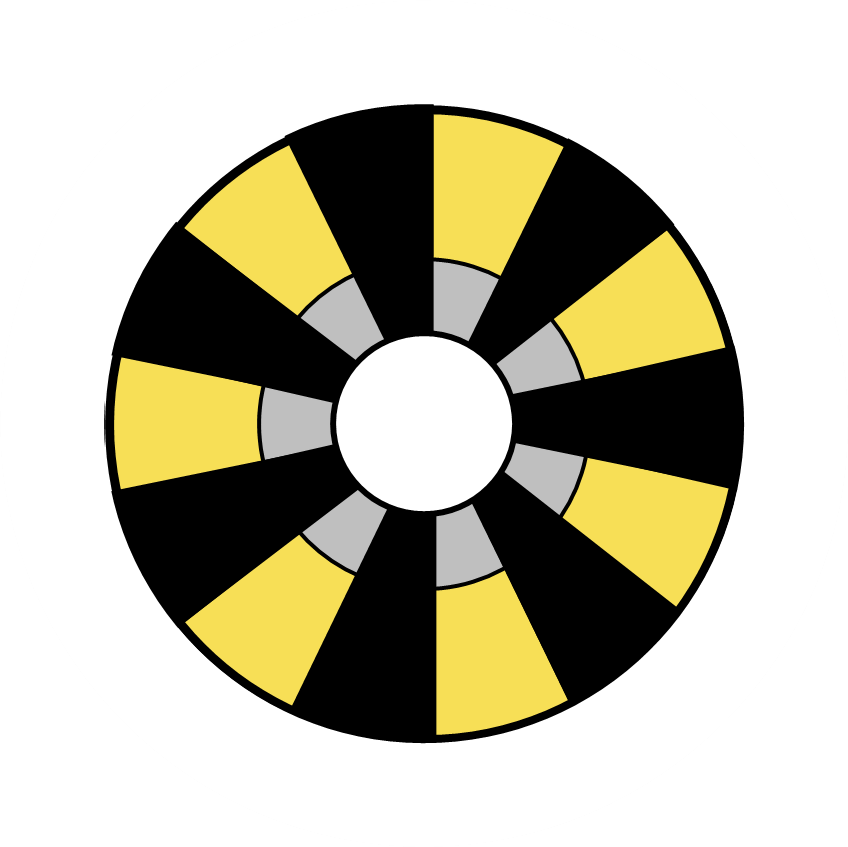 e-
e-
Forward
Backward
e-
e-
COM Frame
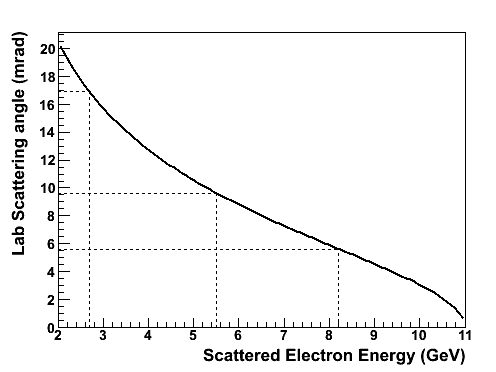 Any odd number of coils will work
e-
e-
e-
e-
Lab Frame
Backward
Forward
9/9/2011
Parity Violation to Hadronic Structure and More... PAVI 11
12
[Speaker Notes: There is a strong energy dependence on scattering angle, with forward scattered electrons having lower lab scattering angles and higher energies.  

I have drawn electrons after a Moller scattering event in the COM frame on the top, and the lab frame on the bottom.  Now consider an event where the forward electron scatters into the opposite sector in the COM frame, in this case in the plane of the page, and in the lab frame.  Now I’ll block the electrons going into the bottom sector.  In fact, looking downstream, I am going to block every other sector.  Now I will put a detector in the open sector.  For the forward scattered electrons that I don’t detect in this sector, I will actually measure the event because I measure the backward scattered electron in the open sector.

Which conveniently leaves room for the coils – any odd number of coils will work. 

To put it another way – if I were to count these electrons, and these electrons, I would be double-counting, because they are describing the same event.

The result is that in an open sector we have to accept a large range of scattered electron angles and energies.]
Spectrometer
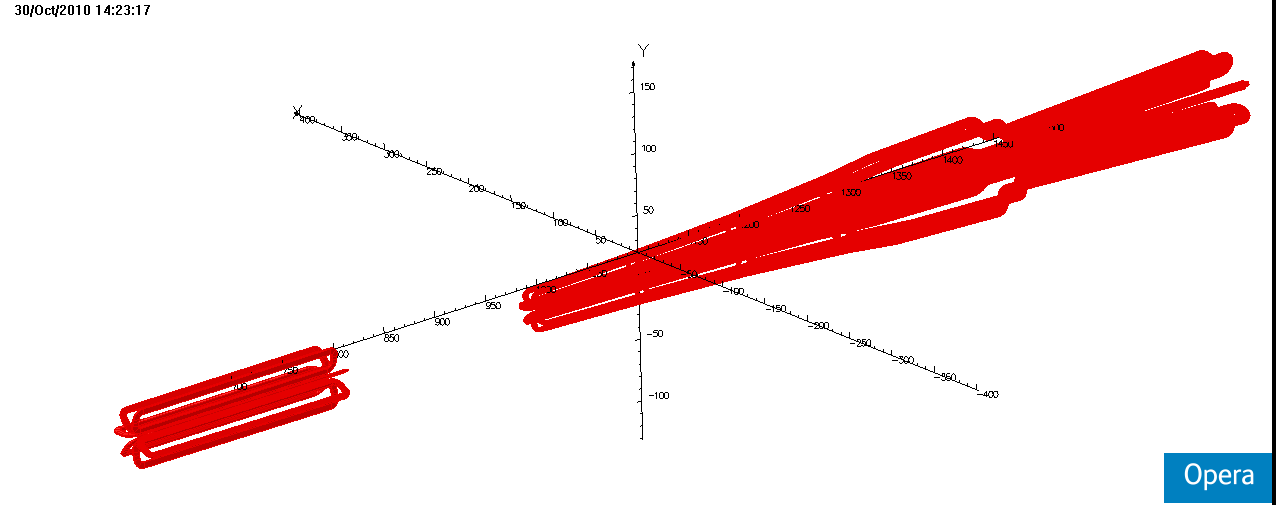 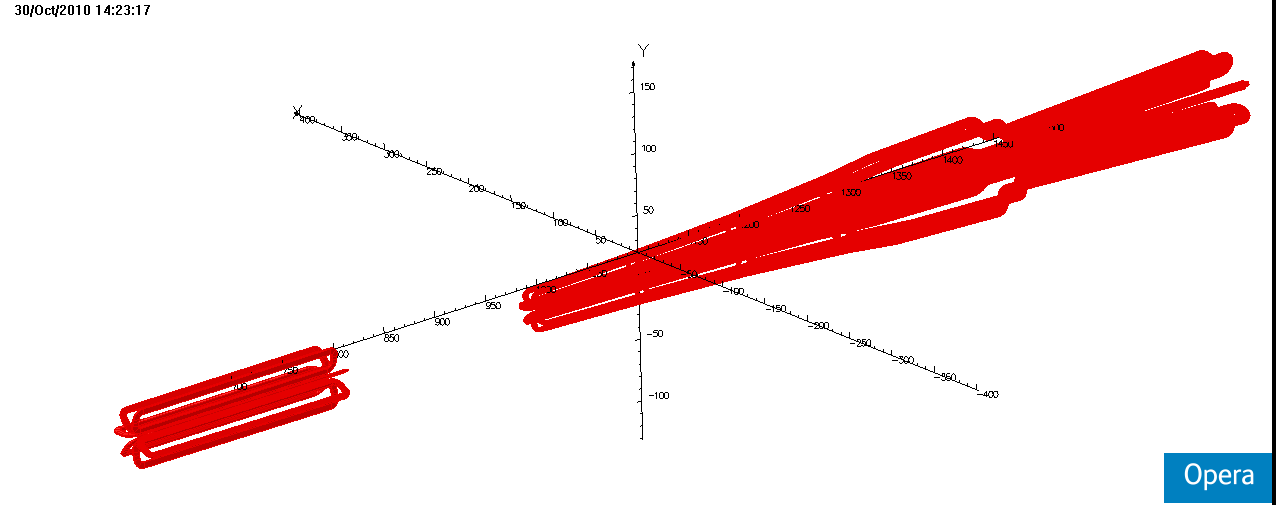 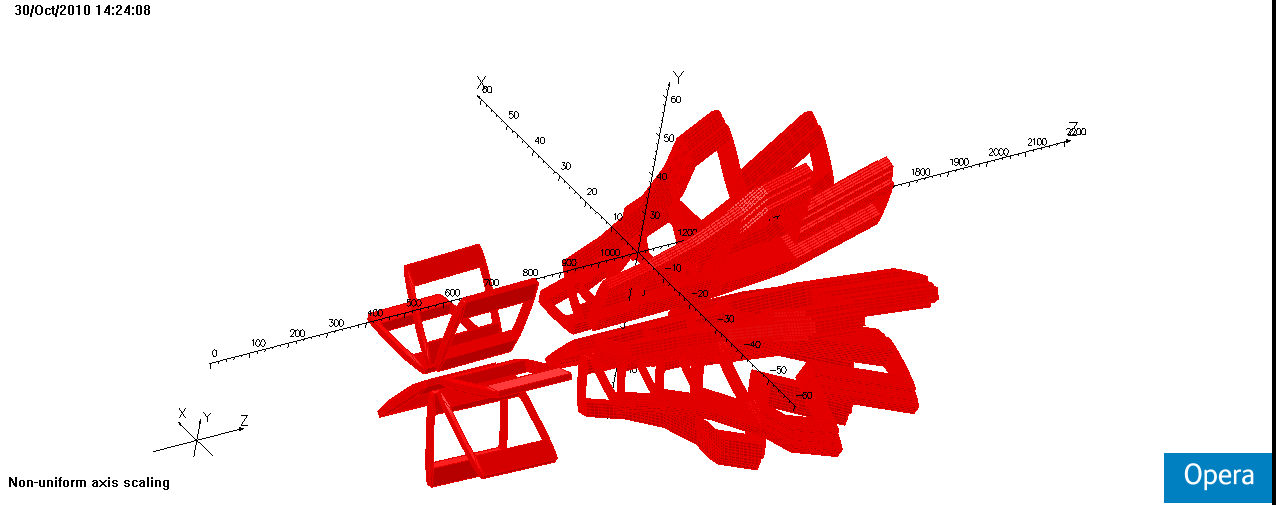 9/9/2011
Parity Violation to Hadronic Structure and More... PAVI 11
13
Conductor Layout
3L
3R
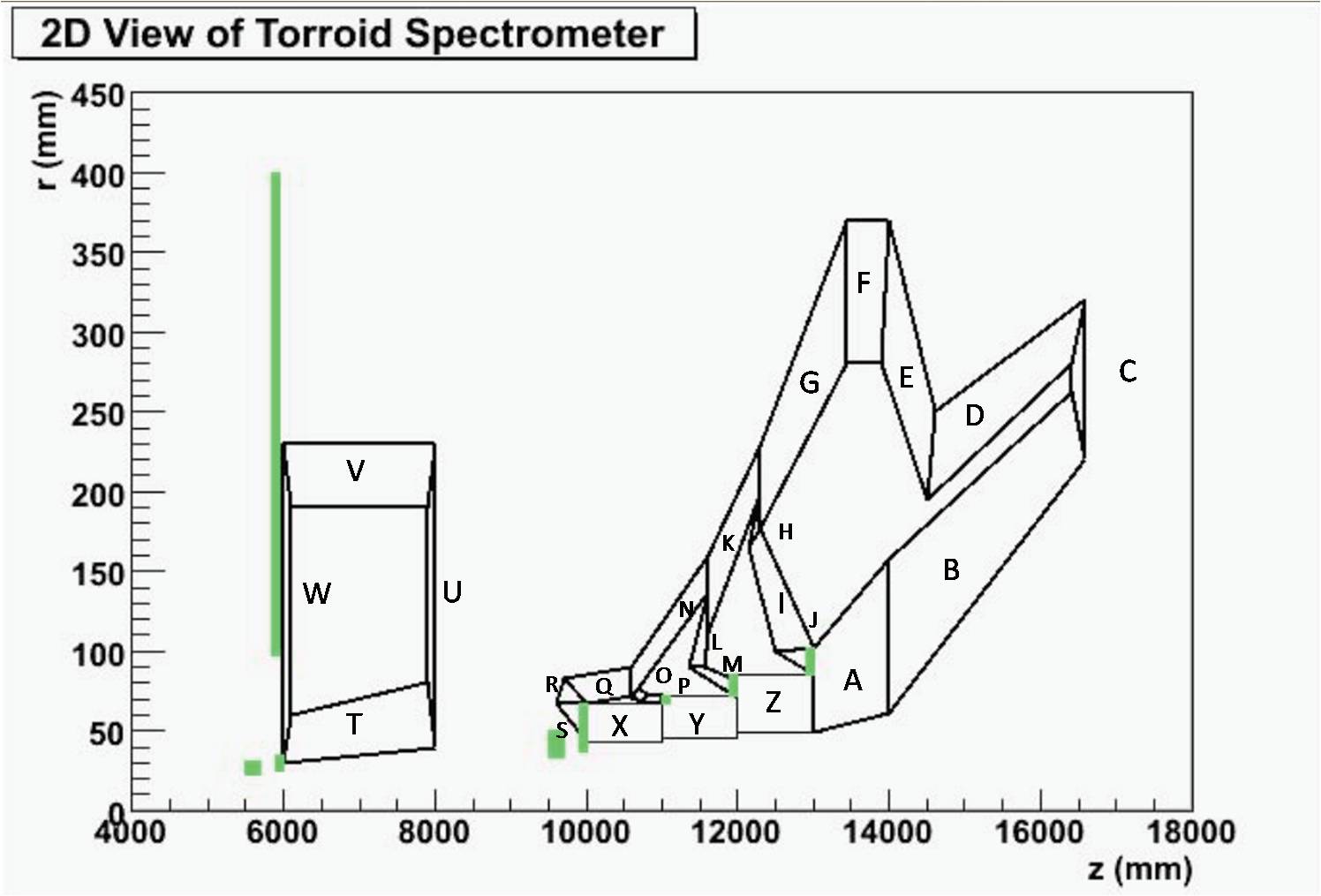 4L
4C
4R
Biot-Savart calculation optimized current returns
2L
2R
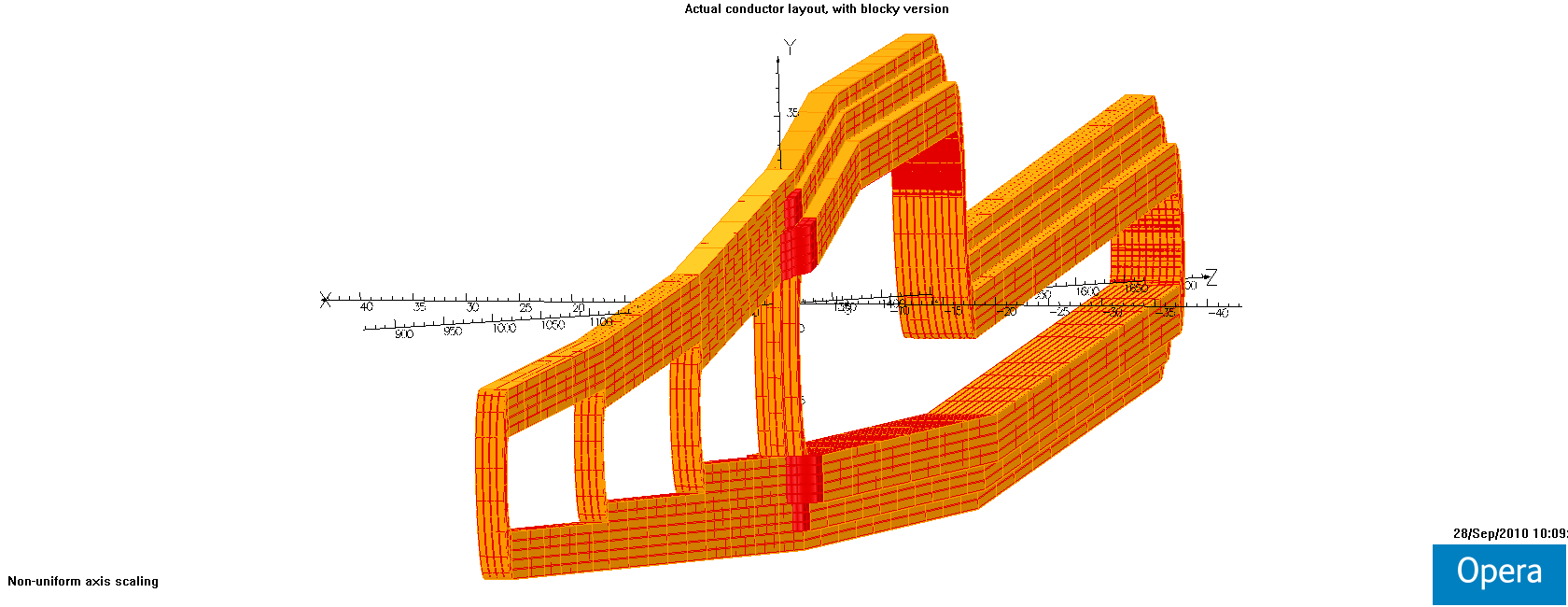 1BL
1BR
1AL
1AR
Actual conductor layout
9/9/2011
Parity Violation to Hadronic Structure and More... PAVI 11
14
Hybrid Coil Construction
3L
3R
4L
4C
4R
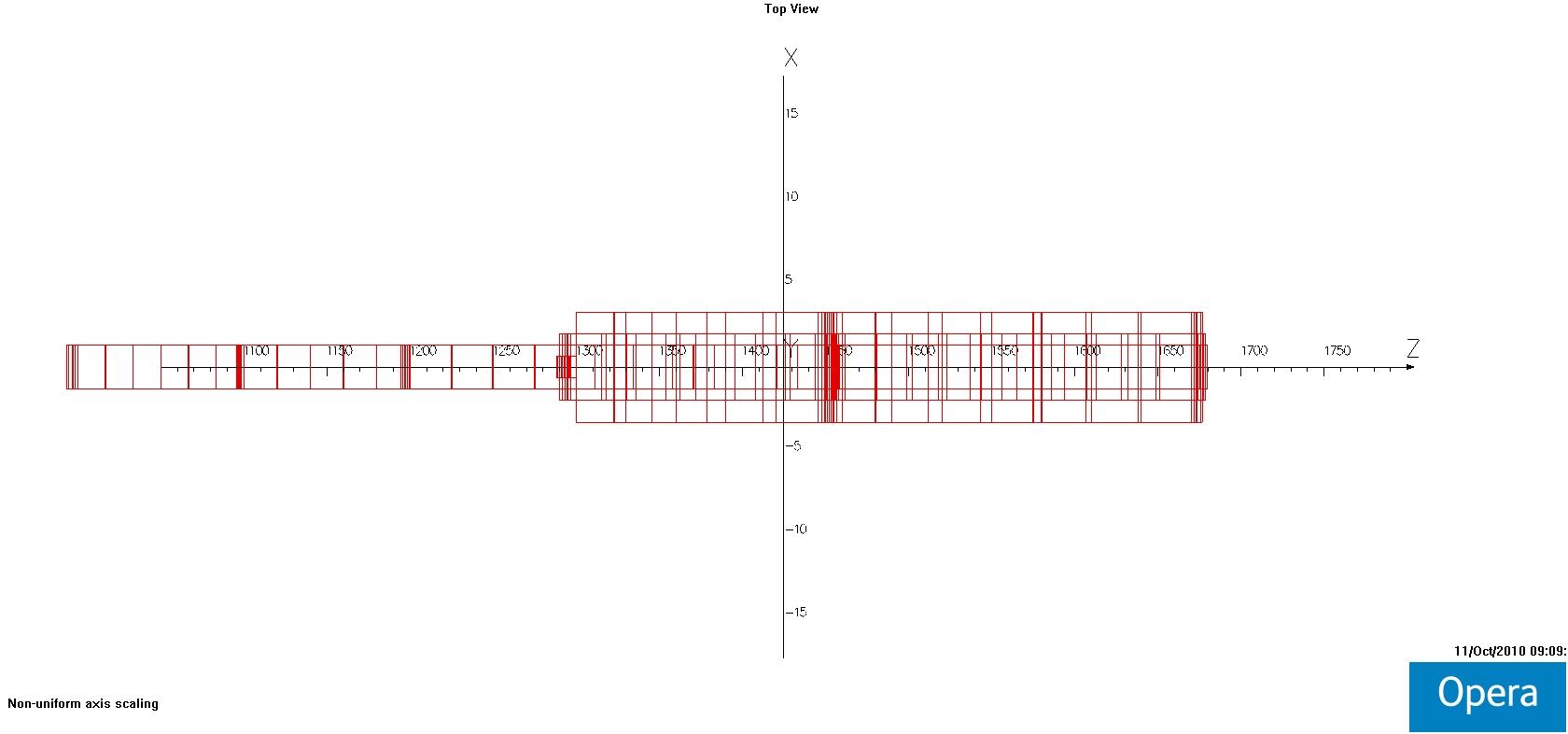 2L
2R
1BL
1BR
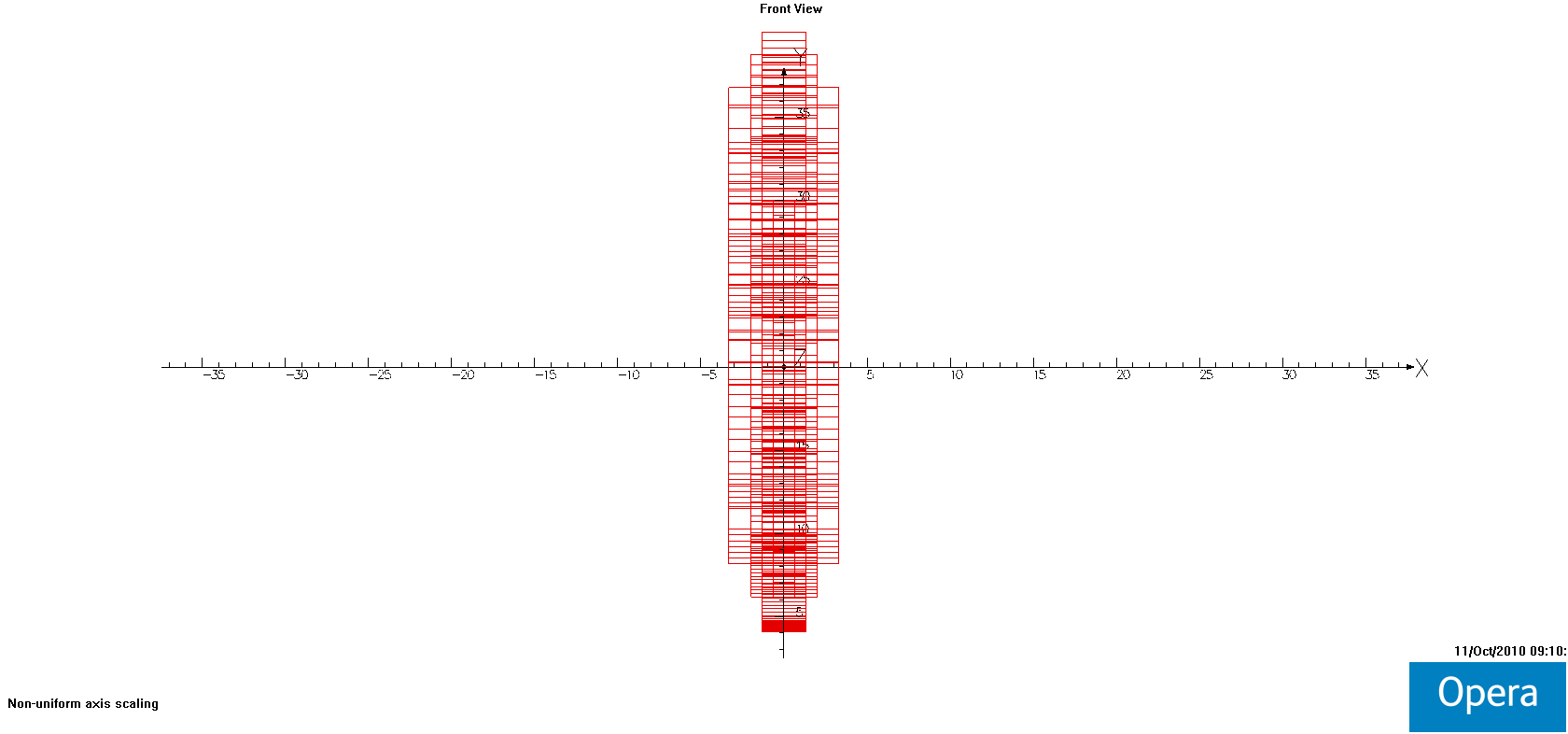 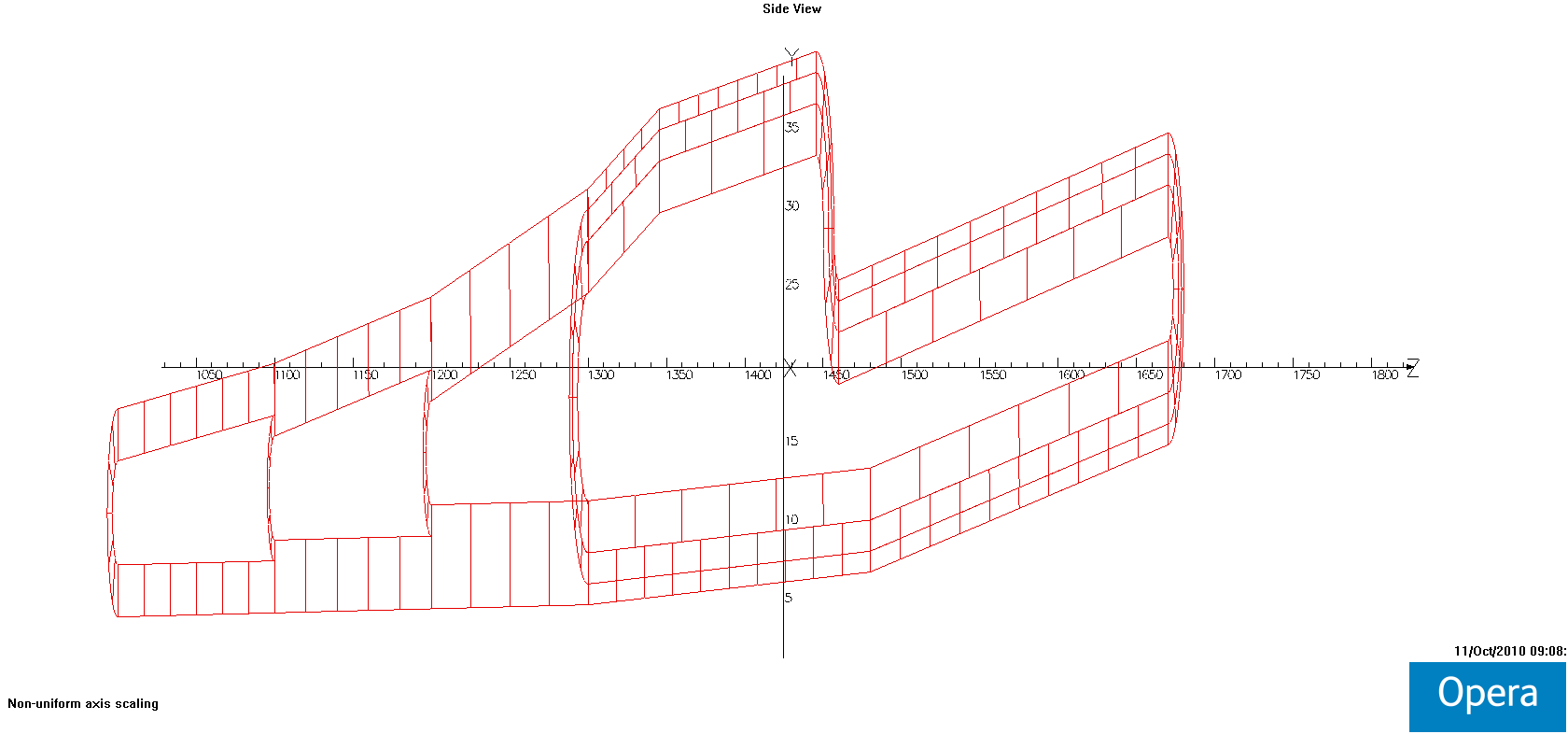 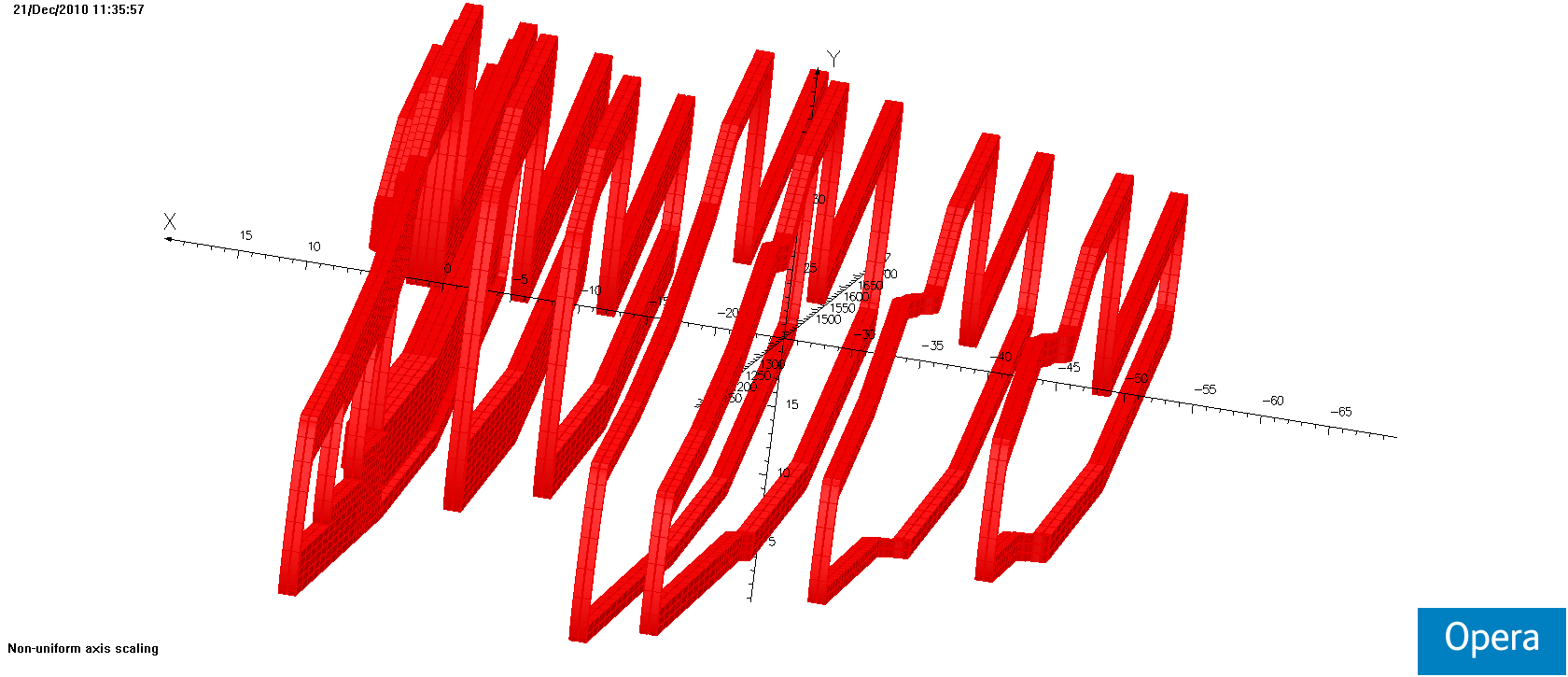 1AL
1AR
9/9/2011
Parity Violation to Hadronic Structure and More... PAVI 11
15
Target
Qweak Target Performance
MDAllbar Detector widths ~250ppm
E158 Target Cell
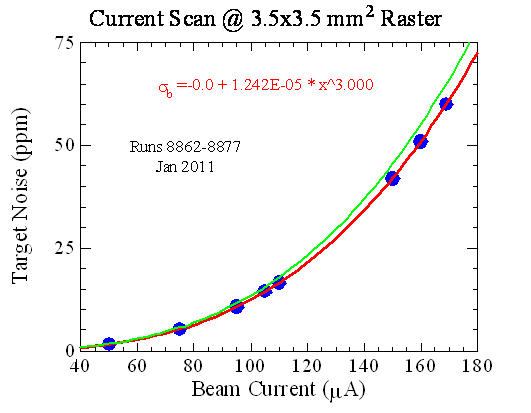 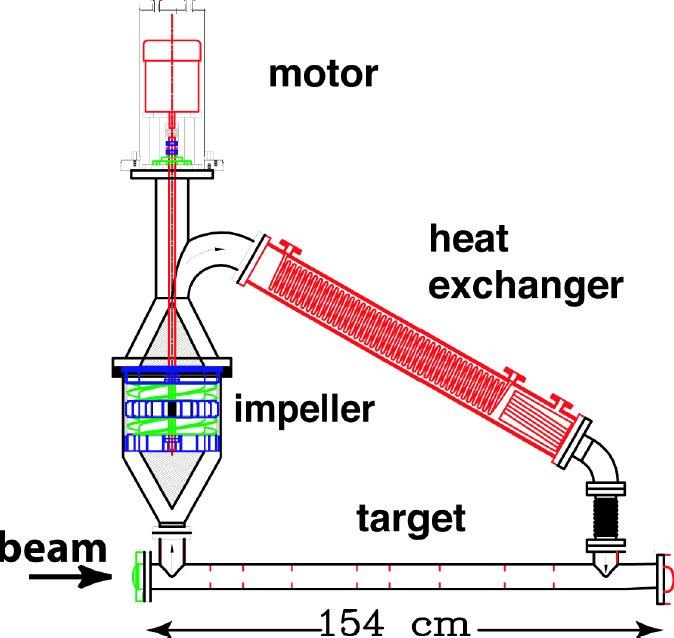 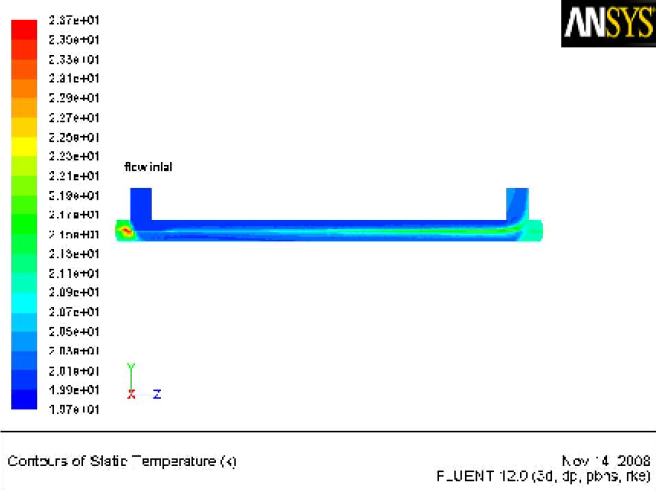 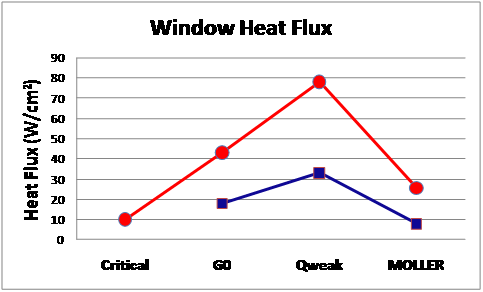 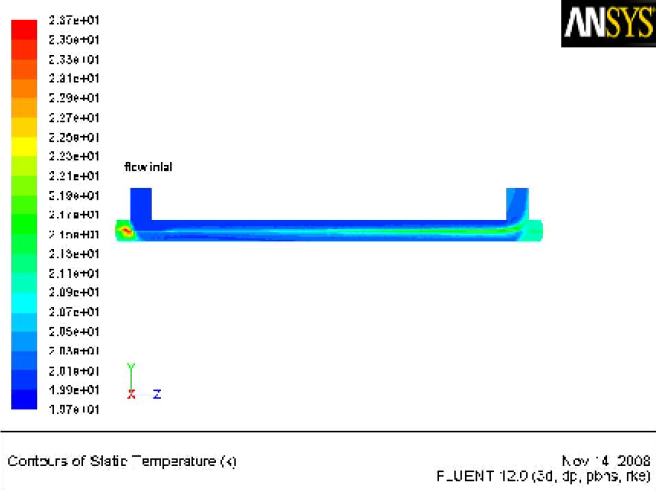 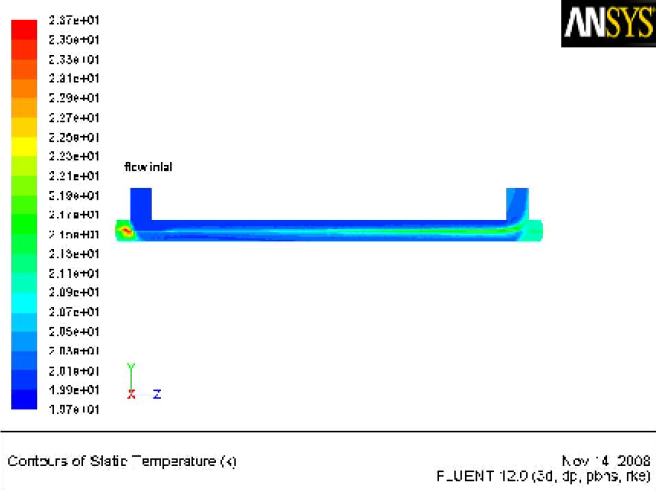 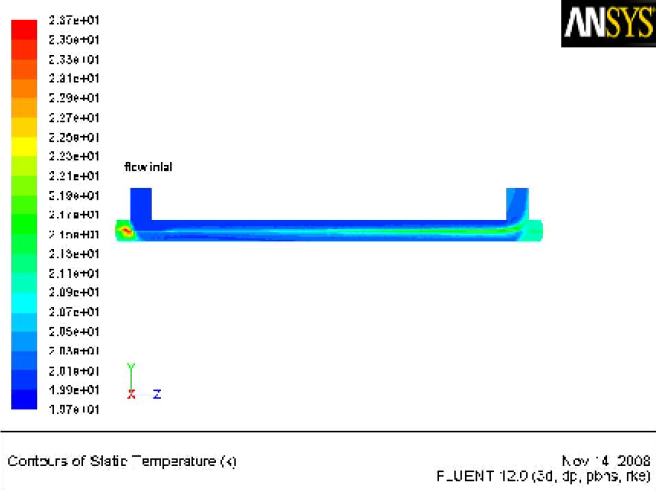 9/9/2011
Parity Violation to Hadronic Structure and More... PAVI 11
16
Detectors
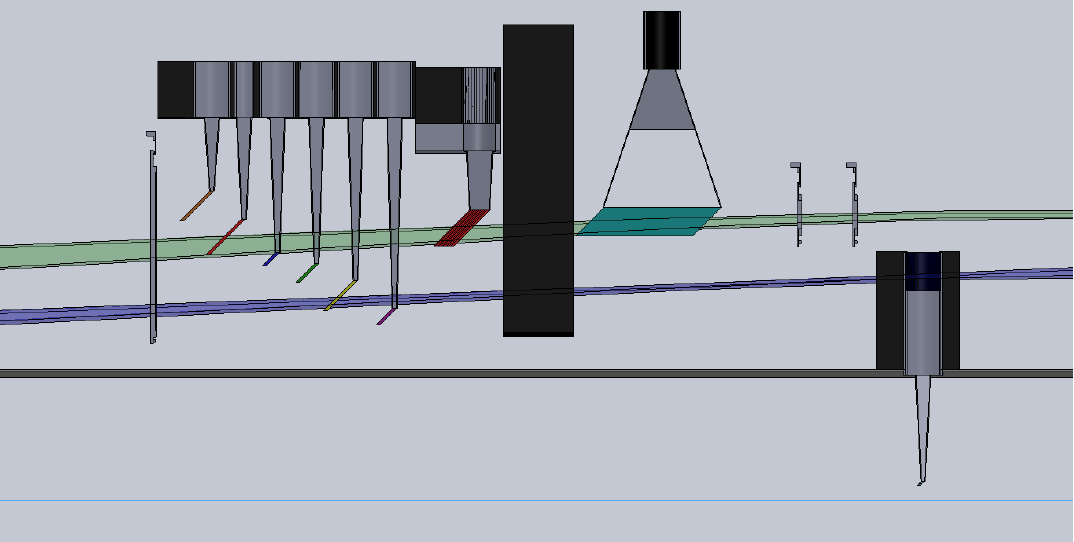 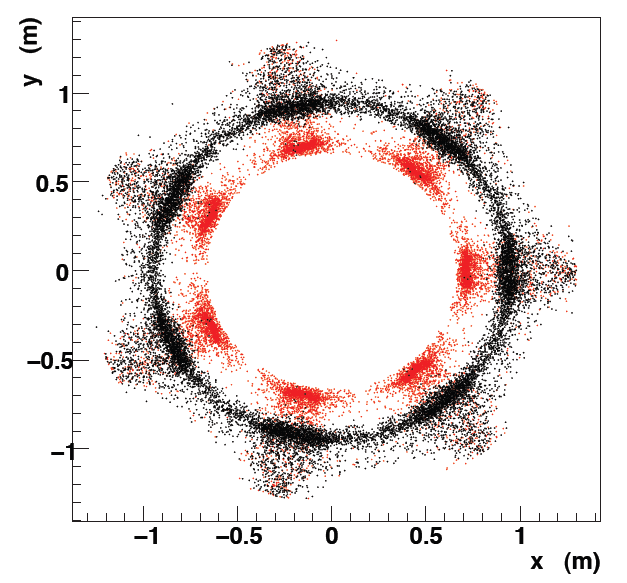 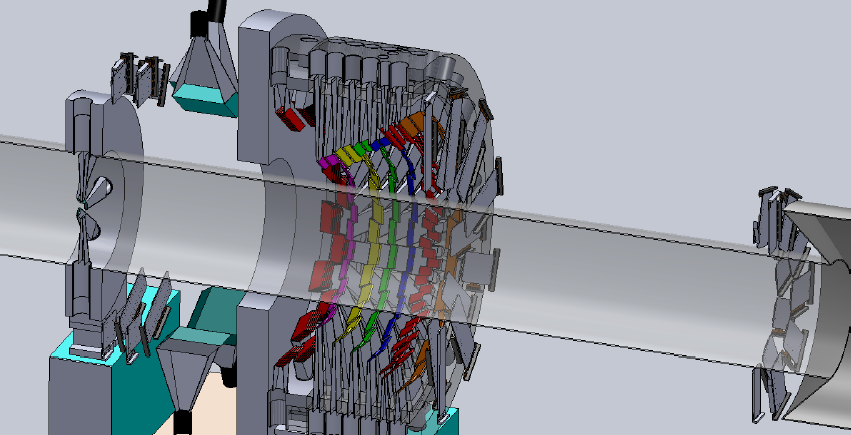 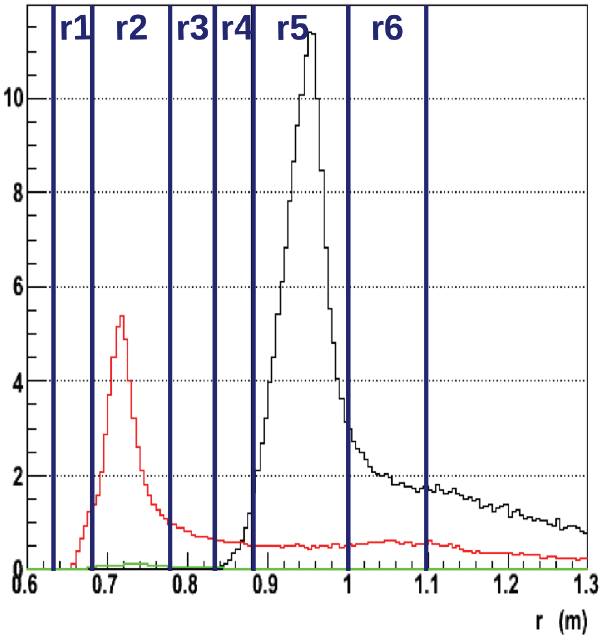 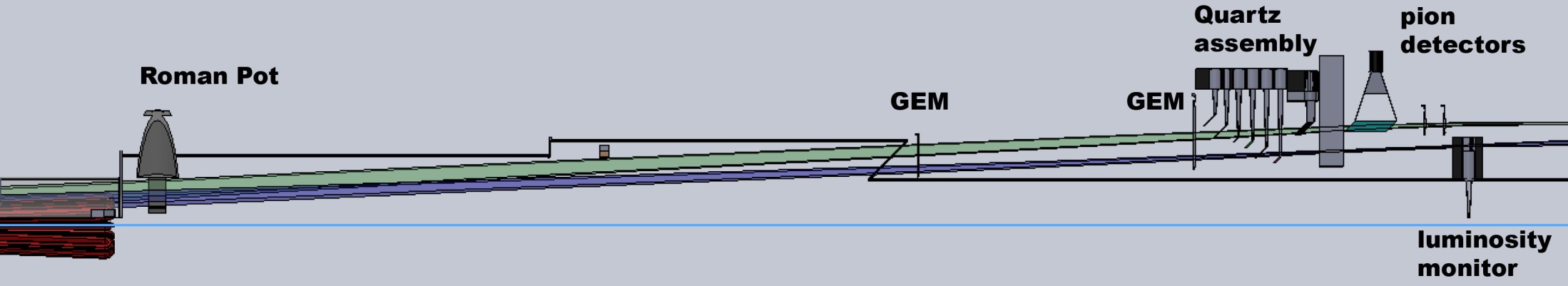 Moller envelope
Elastic ep envelope
9/9/2011
Parity Violation to Hadronic Structure and More... PAVI 11
17
Detector Electronics
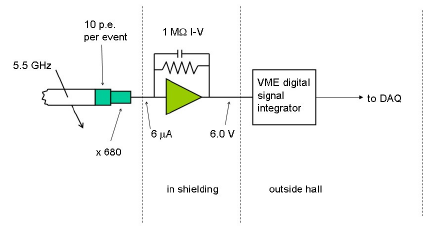 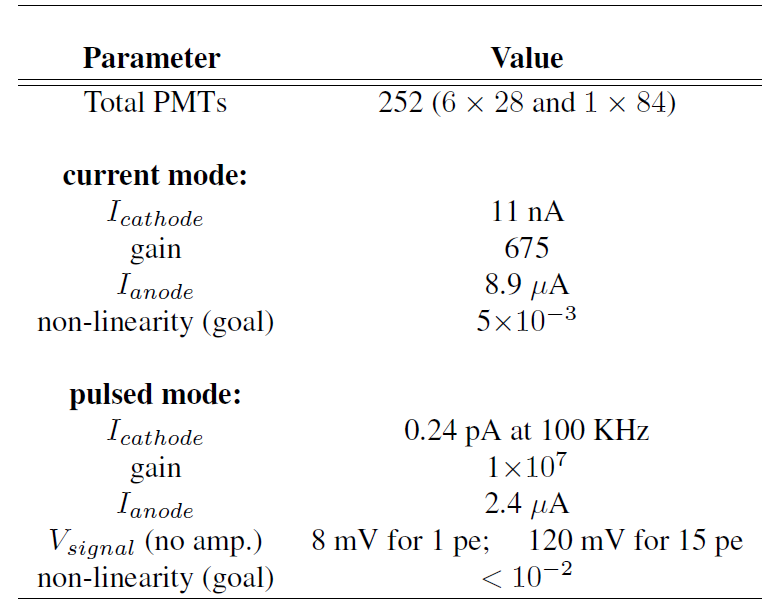 Electronics chain
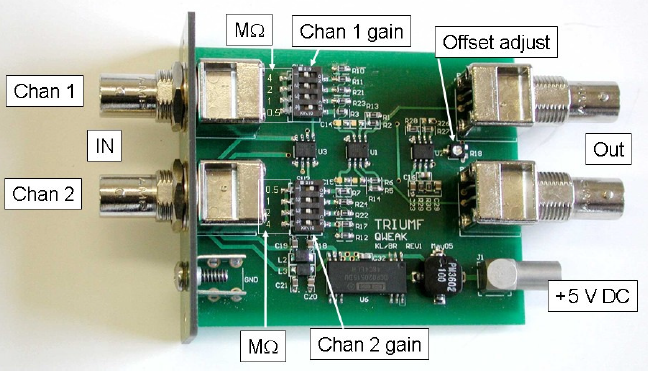 Qweak-style electronics with few or no modifications will be suitable
TRIUMF Amplifier
9/9/2011
Parity Violation to Hadronic Structure and More... PAVI 11
18
Polarized Beam
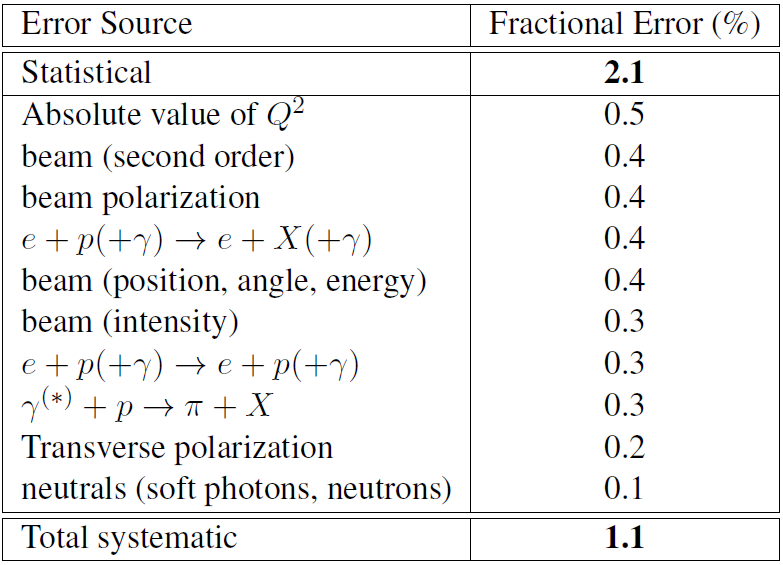 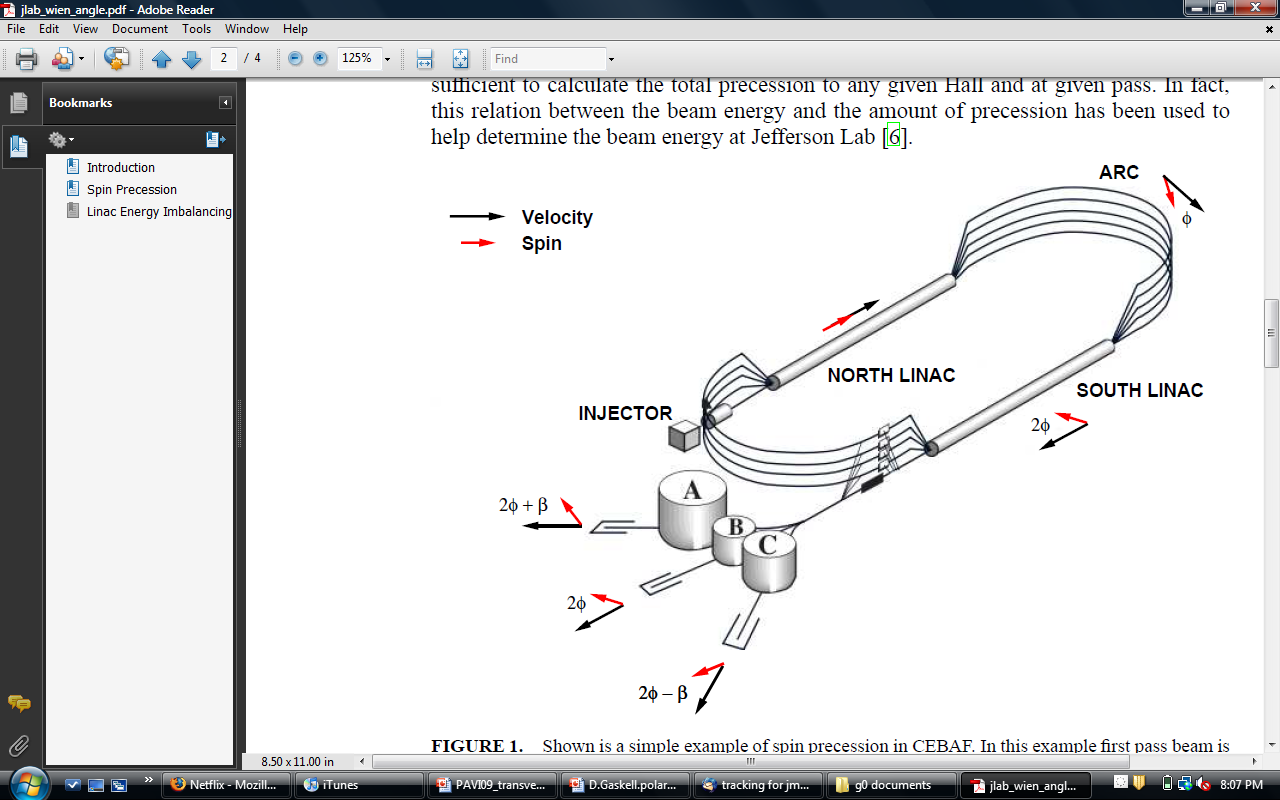 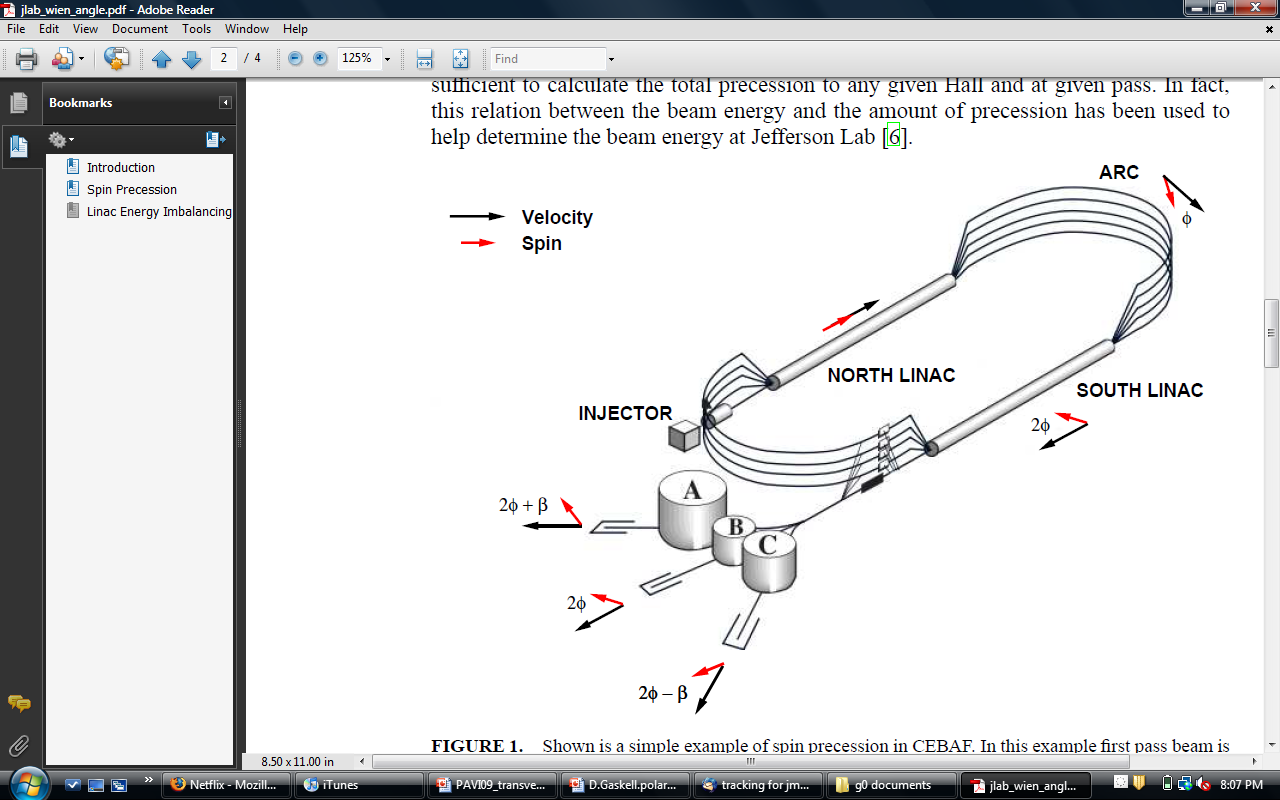 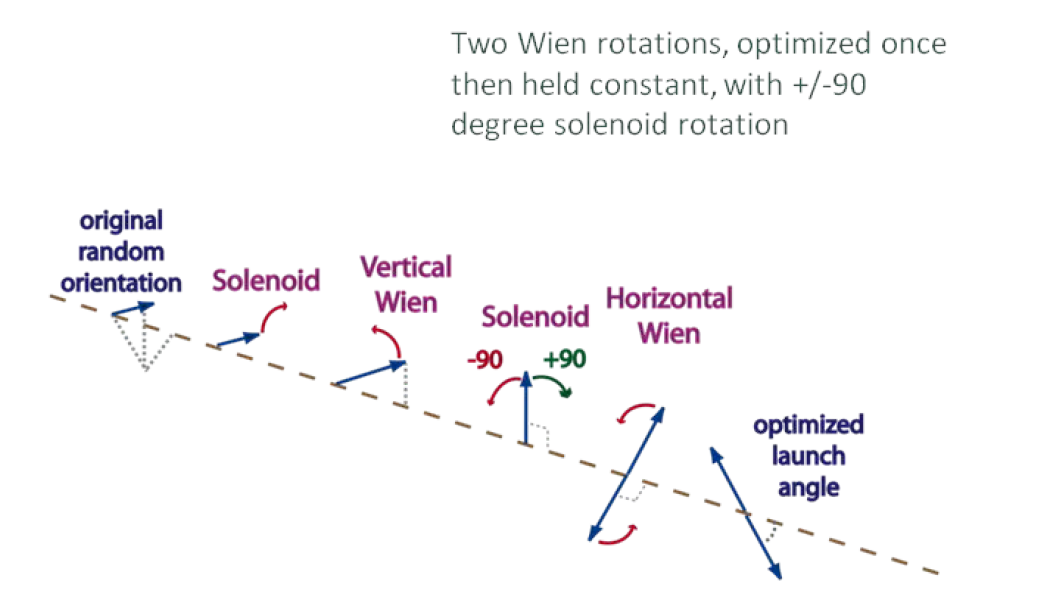 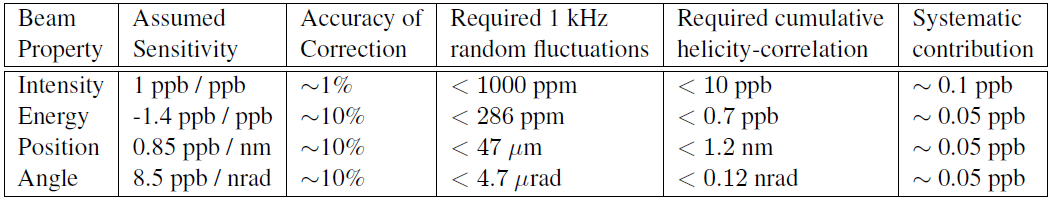 9/9/2011
Parity Violation to Hadronic Structure and More... PAVI 11
19
Polarimetry
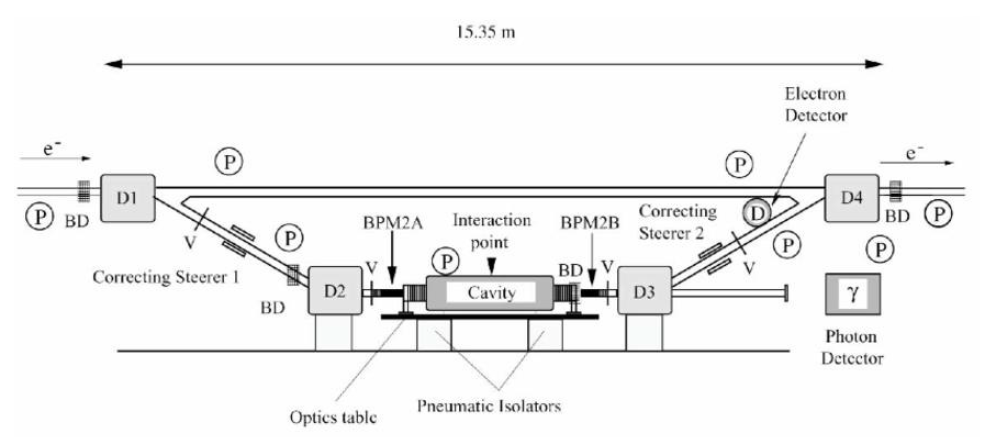 Need to measure to 0.4%
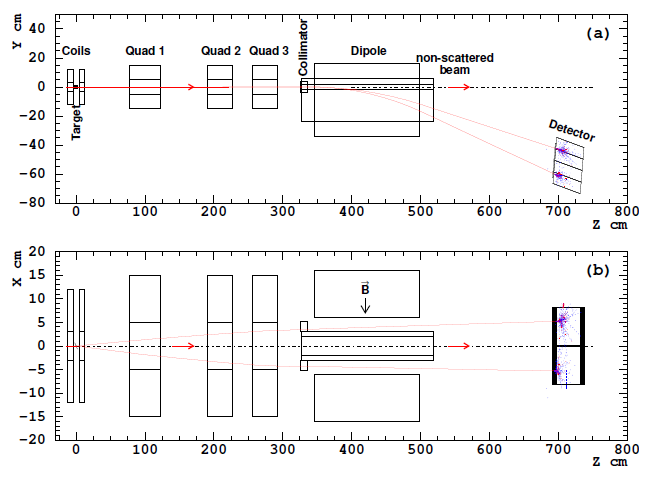 Compton – non-invasive, 
                  continuous

Moller - invasive
9/9/2011
Parity Violation to Hadronic Structure and More... PAVI 11
20
Status
Approved by JLAB PAC with an A rating for 334 days
International collaboration from over 40 institutions and 100 collaborators

Simulation and Design
Ongoing work on collimators, optics optimization (minimize photon, elastic ep backgrounds)
Detector and background simulations will begin soon

Engineering Design
Magnet review meetings (1 held, another planned)
Participation of JLAB engineers ramping up 

DOE Proposal  with JLAB for review
Commissioning to begin in 2016
9/9/2011
Parity Violation to Hadronic Structure and More... PAVI 11
21
Run Plan
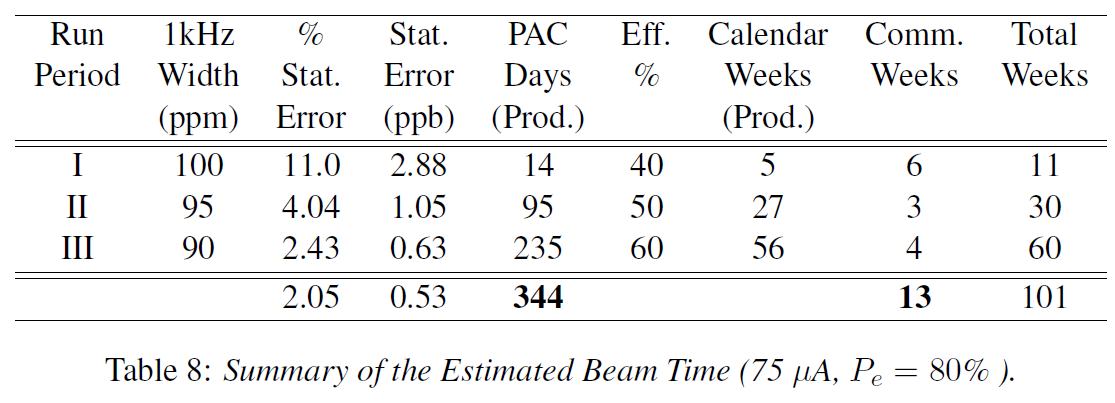 Assume 80% polarization
Run I – commissioning
Run II – 25% statistical measurement
Run III – Full statistical measurement
Experience has taught us:
The breaks are useful!
9/9/2011
Parity Violation to Hadronic Structure and More... PAVI 11
22
Collaboration
J. Benesch, P. Brindza, R.D. Carlini, J-P. Chen, E. Chudakov, S. Covrig, C.W. de Jager, A. Deur, D. Gaskell, J. Gomez, D.W. Higinbotham, J. LeRose, D. Mack, R. Michaels, B. Moffit, S. Nanda, G.R. Smith, P. Solvignon, R. Suleiman, B. Wojtsekhowski (Jefferson Lab) , H. Baghdasaryan, G. Cates, D. Crabb, D. Day, M.M. Dalton, C. Hanretty, N. Kalantarians, N. Liyanage, V.V. Nelyubin, B. Norum, K. Paschke, M. Shabestari, J. Singh, A. Tobias, K. Wang, X. Zheng (University of Virginia), J. Birchall, M.T.W. Gericke, W.R. Falk, L. Lee, R. Mahurin, S.A. Page, W.T.H. van Oers, V. Tvaskis (University of Manitoba), S. Johnston, K.S. Kumar, J. Mammei, L. Mercado, R. Miskimen, S. Riordan, J. Wexler (University of Massachusetts, Amherst), 
V. Bellini, A. Giusa, F. Mammoliti, G. Russo,  M.L. Sperduto,  C.M. Sutera (INFN Sezione di Catania and Universita' di Catania), D.S. Armstrong, T.D. Averett, W. Deconinck, J. Katich, J.P. Leckey (College of William & Mary), K. Grimm, K. Johnston, N. Simicevic, S. Wells (Louisiana Tech University), L. El Fassi, R. Gilman, G. Kumbartzki,  R. Ransome (Rutgers University), J. Arrington, K. Hafidi, P.E. Reimer, J. Singh (Argonne National Lab), P. Cole, D. Dale, T.A. Forest, D. McNulty (Idhao State University), E. Fuchey, F. Itard, C. Muñoz Camacho (LPC Clermont, Universitè Blaise Pascal), J.H. Lee, P.M. King, J. Roche (Ohio University), E. Cisbani, S. Frullani, F. Garibaldi (INFN Gruppo Collegato Sanita' and Istituto Superiore di Sanitá), R. De Leo, L. Lagamba, S. Marrone (INFN, Sezione di Bari and University di Bari), F. Meddi, G.M. Urciuoli (Dipartimento di Fisica dell'Universita' la Sapienza and INFN Sezione di Roma), R. Holmes, P. Souder (Syracuse University), G. Franklin, B. Quinn (Carnegie Mellon University), W. Duvall, A. Lee, M. Pitt (Virginia Polytechnic Institute and State University), J.A. Dunne, D. Dutta (Mississippi State University), A.T. Katramatou, G. G. Petratos (Kent State University), A. Ahmidouch, S. Danagoulian (North Carolina A&T State University), S. Kowalski, V. Sulkosky (MIT) , P. Decowski (Smith College), J. Erler (Universidad Autónoma de México) , M.J. Ramsey-Musolf (University of Wisconsin, Madison), Yu.G. Kolomensky (University of California, Berkeley), K. A. Aniol (California State U.(Los Angeles)) , C.A. Davis, W.D. Ramsay (TRIUMF) , J.W. Martin (University of Winnipeg), E. Korkmaz (University of Northern British Columbia) ,T. Holmstrom (Longwood University), S.F. Pate (New Mexico State University), G. Ron (Hebrew University of Jerusalem), D.T. Spayde (Hendrix College), P. Markowitz (Florida International University), F.R. Wesselmann ( Xavier University of Louisiana), F. Maas(Johannes Gutenberg Universitaet Mainz), C. Hyde(Old Dominion University), F. Benmokhtar (Christopher Newport University), E. Schulte (Temple University), M. Capogni (Istituto Nazionale di Metrologia delle Radiazioni Ionizzanti ENEA and INFN Gruppo Collegato Sanitá), R. Perrino (INFN Sezione di Lecce)
9/9/2011
Parity Violation to Hadronic Structure and More... PAVI 11
23
*Spokeperson
Extra Slides
9/9/2011
Parity Violation to Hadronic Structure and More... PAVI 11
24
3.6 m
Support Structure
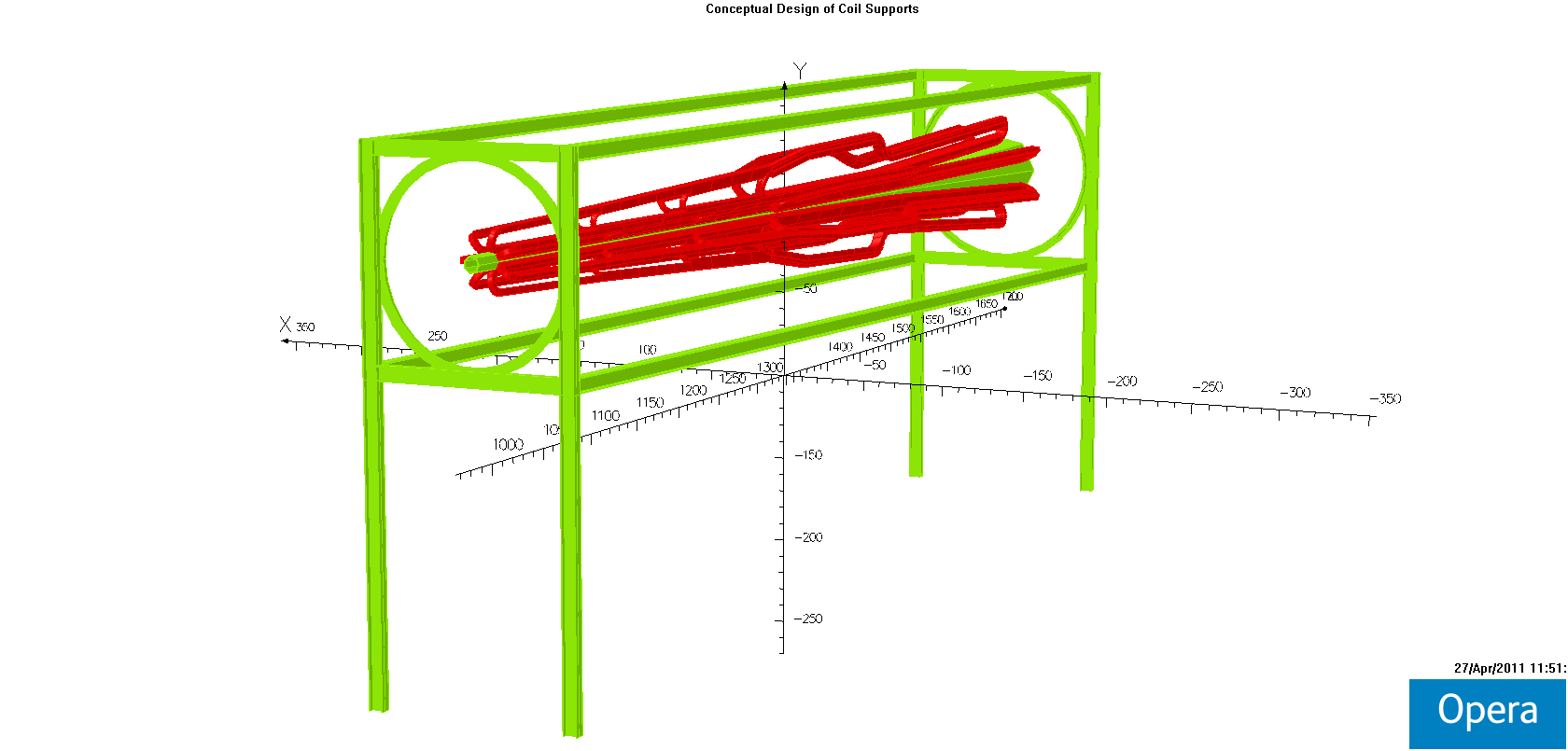 7 m
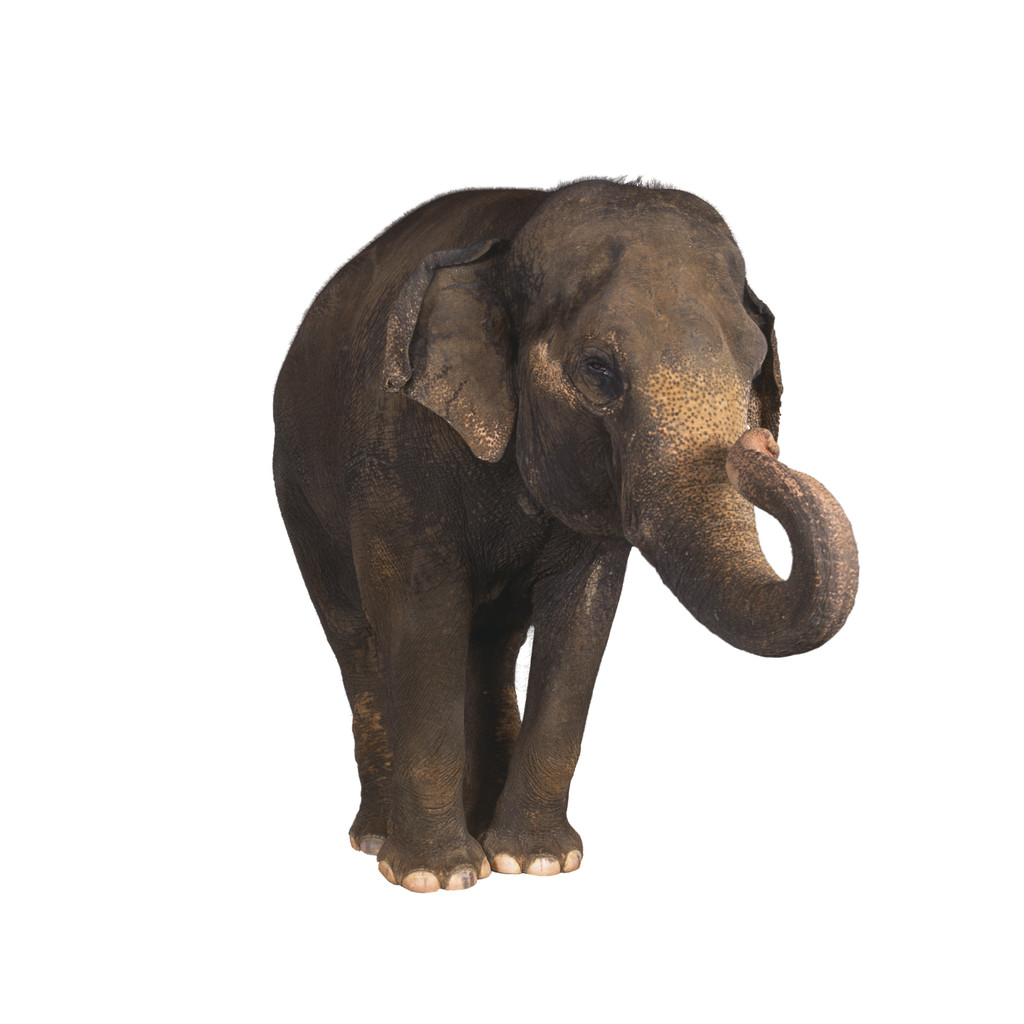 3.6 m
9/9/2011
Parity Violation to Hadronic Structure and More... PAVI 11
25
GEANT4 Results (Original Proposal Model)
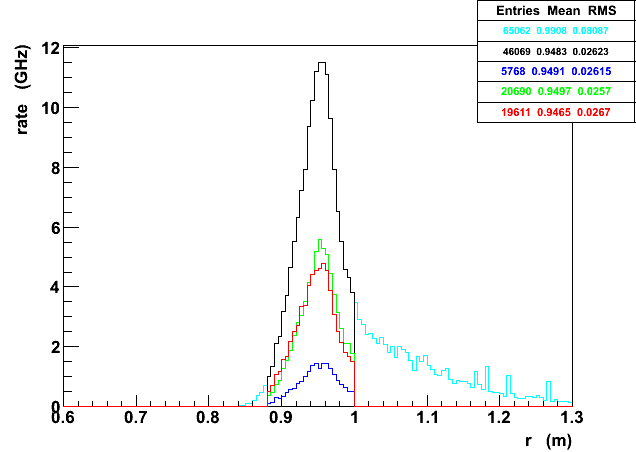 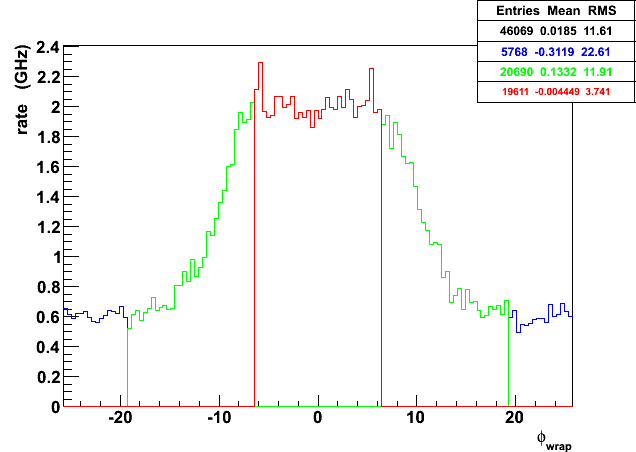 Radius 
(m)
ϕ 
(degrees)
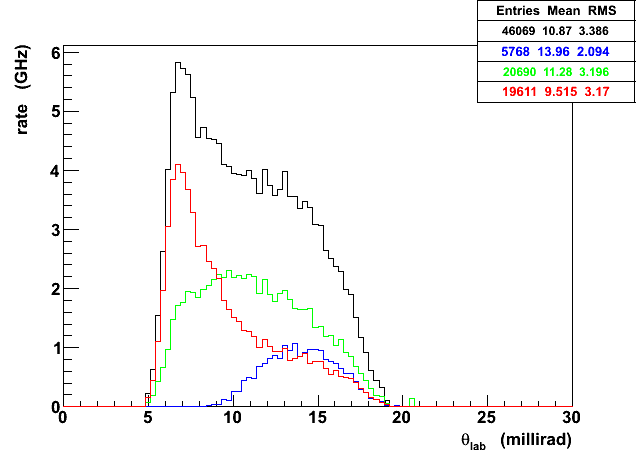 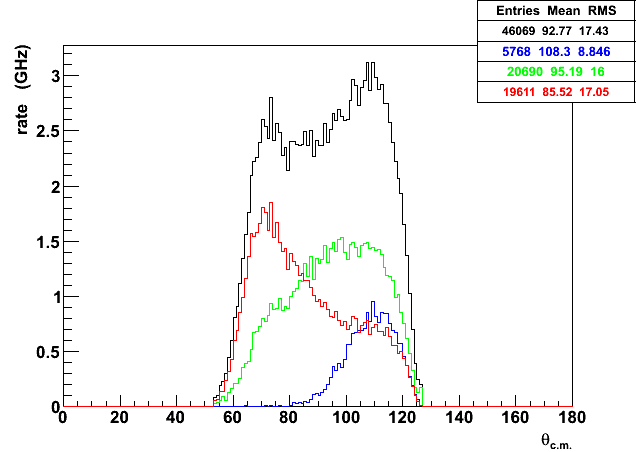 θlab 
(degrees)
θcm 
(degrees)
9/9/2011
Parity Violation to Hadronic Structure and More... PAVI 11
26
GEANT4 Results (TOSCA Model – actual Conductor Layout)
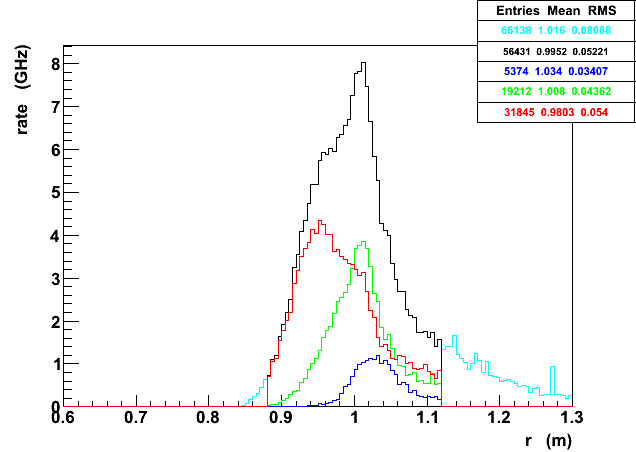 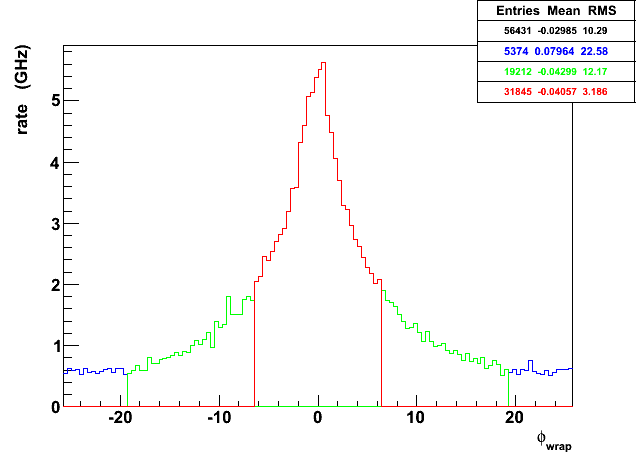 Radius 
(m)
ϕ 
(degrees)
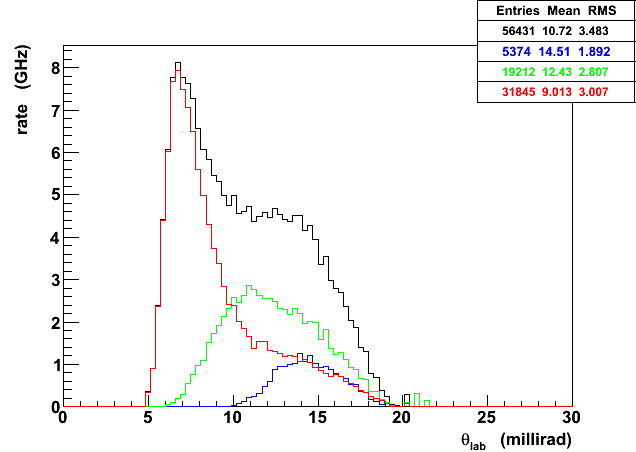 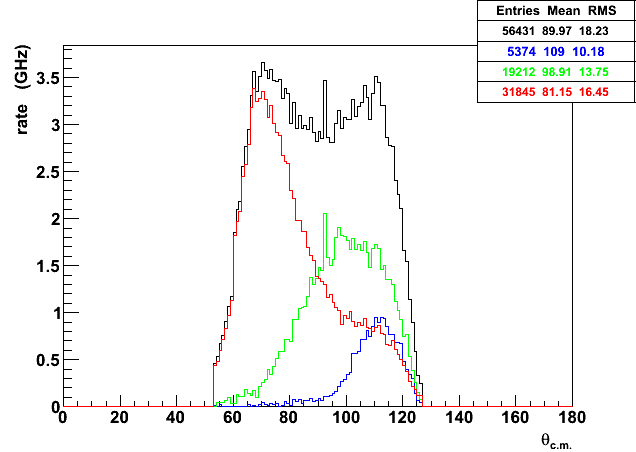 θlab 
(degrees)
θcm 
(degrees)
9/9/2011
Parity Violation to Hadronic Structure and More... PAVI 11
27
Tweaking the optics
Beam (centered at x=0, y=0)
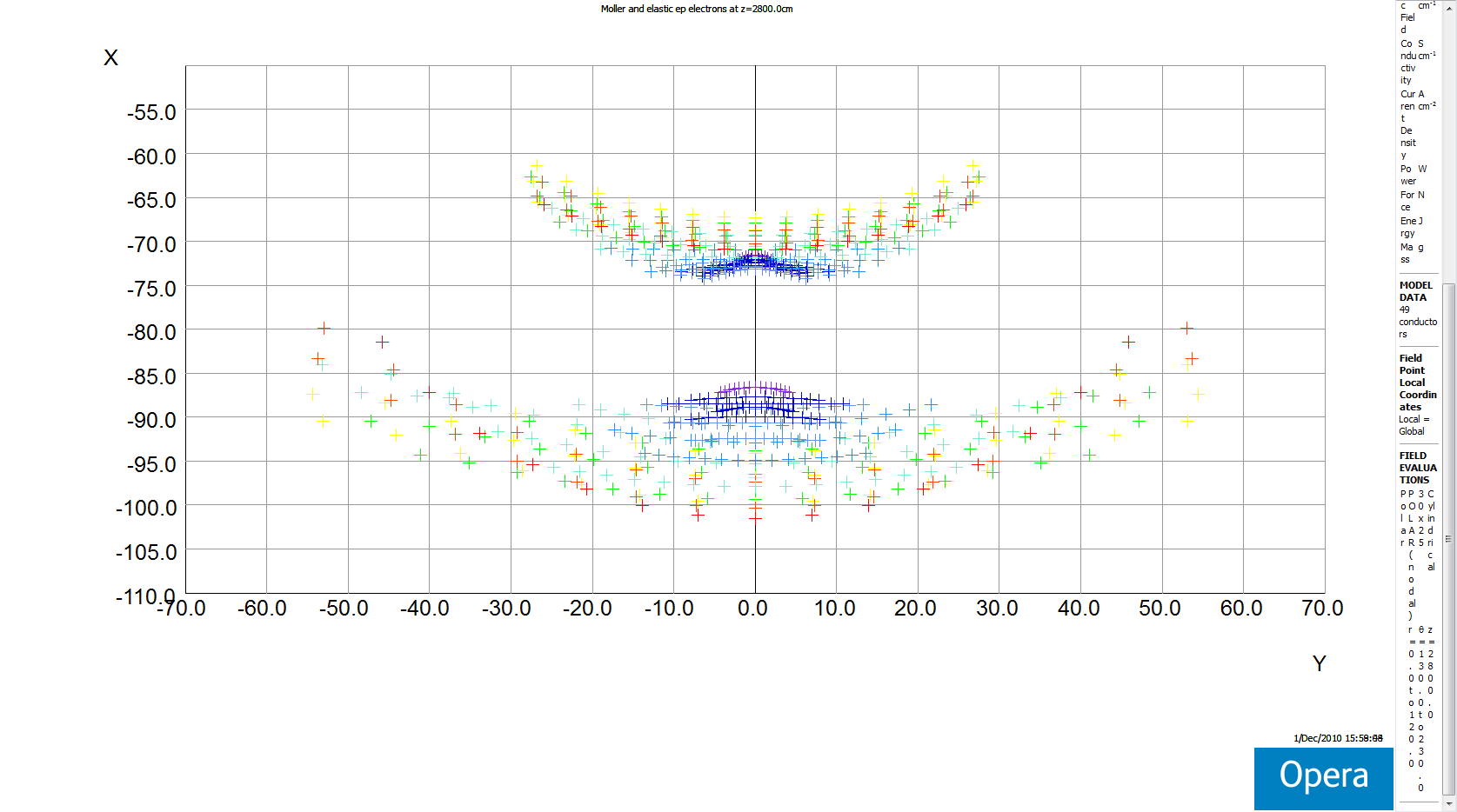 Mott (ep)
Moller (ee)
9/9/2011
Parity Violation to Hadronic Structure and More... PAVI 11
28
Backgrounds
Other sources of background include:
 scattering from aluminum target windows
 multiple-bounce photons (minimize 1-bounce)
 neutrons
 weak decays with large analyzing power
To be studied with GEANT4 simulation!
9/9/2011
Parity Violation to Hadronic Structure and More... PAVI 11
29